Linda Dombrovska, Latvian Hunters’ Association
Lynx management&consequences of EC interference
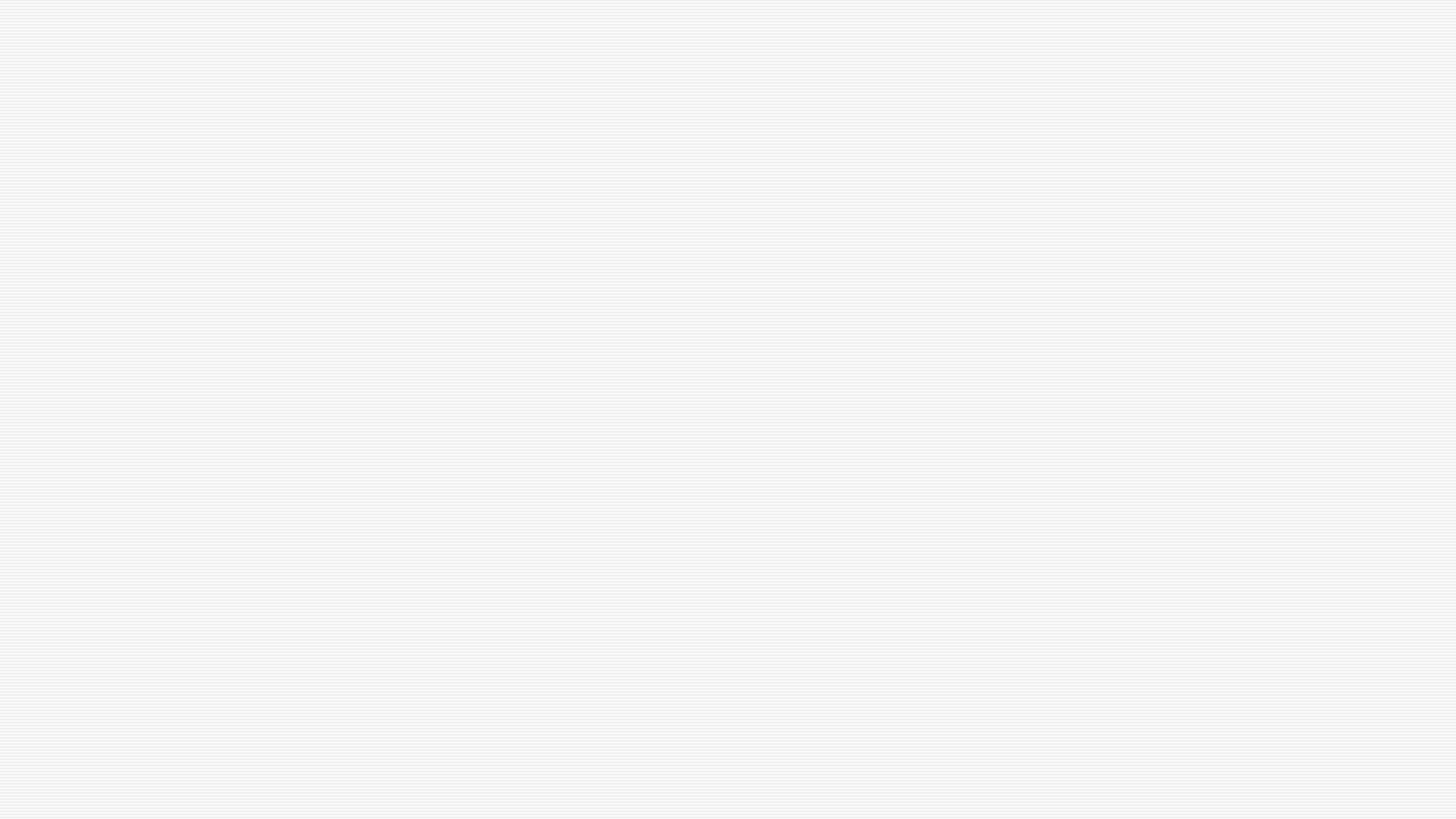 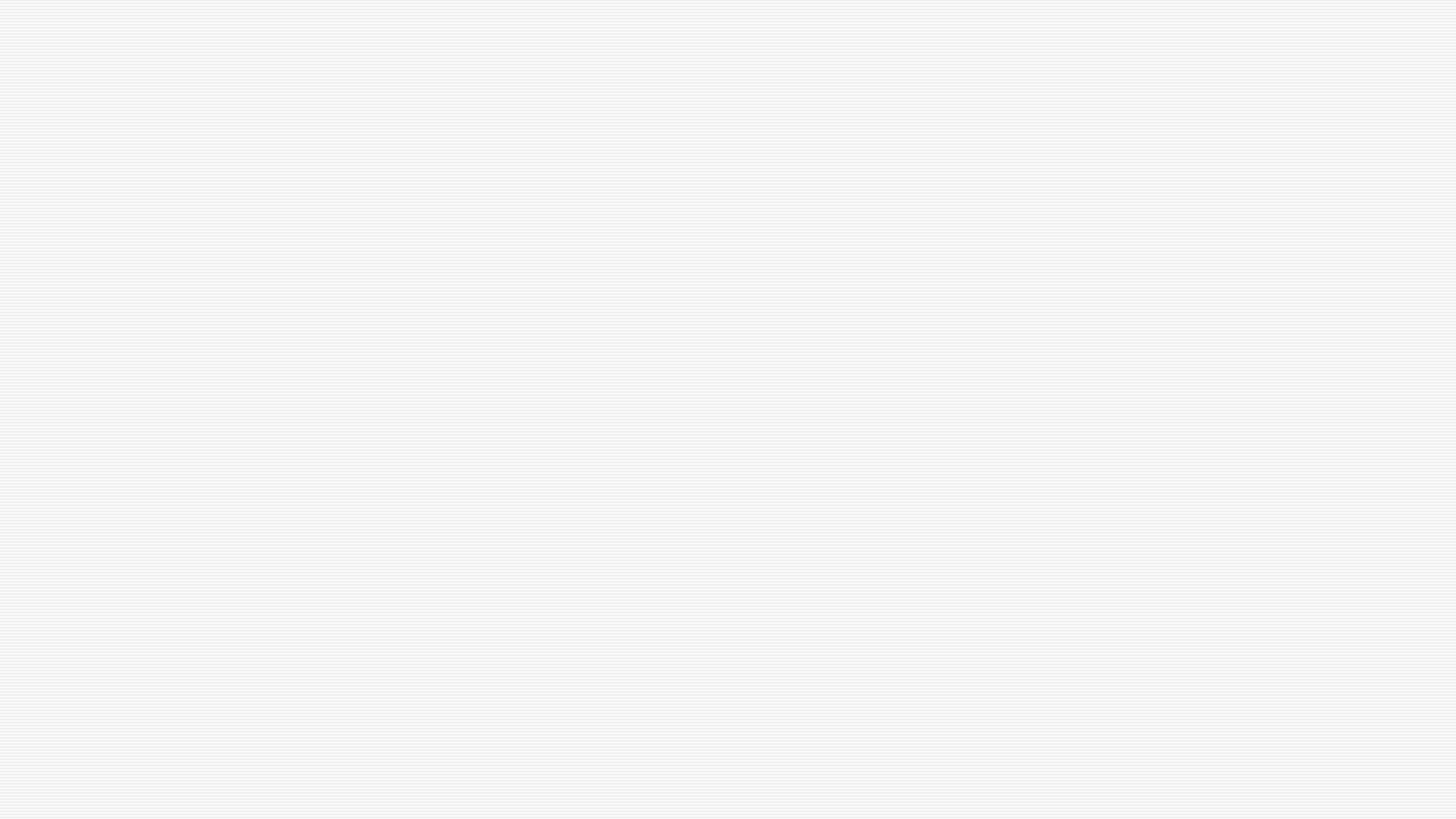 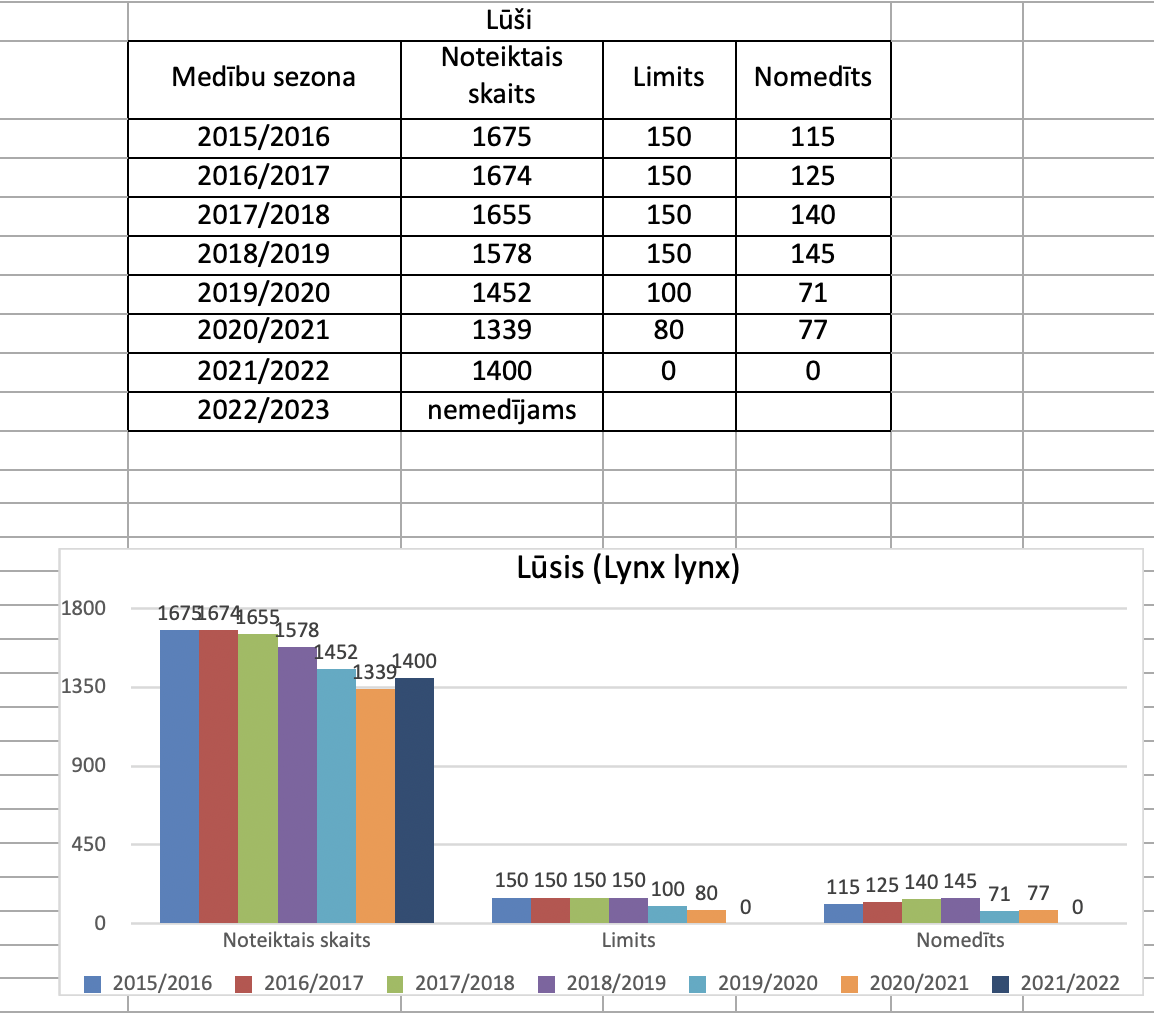 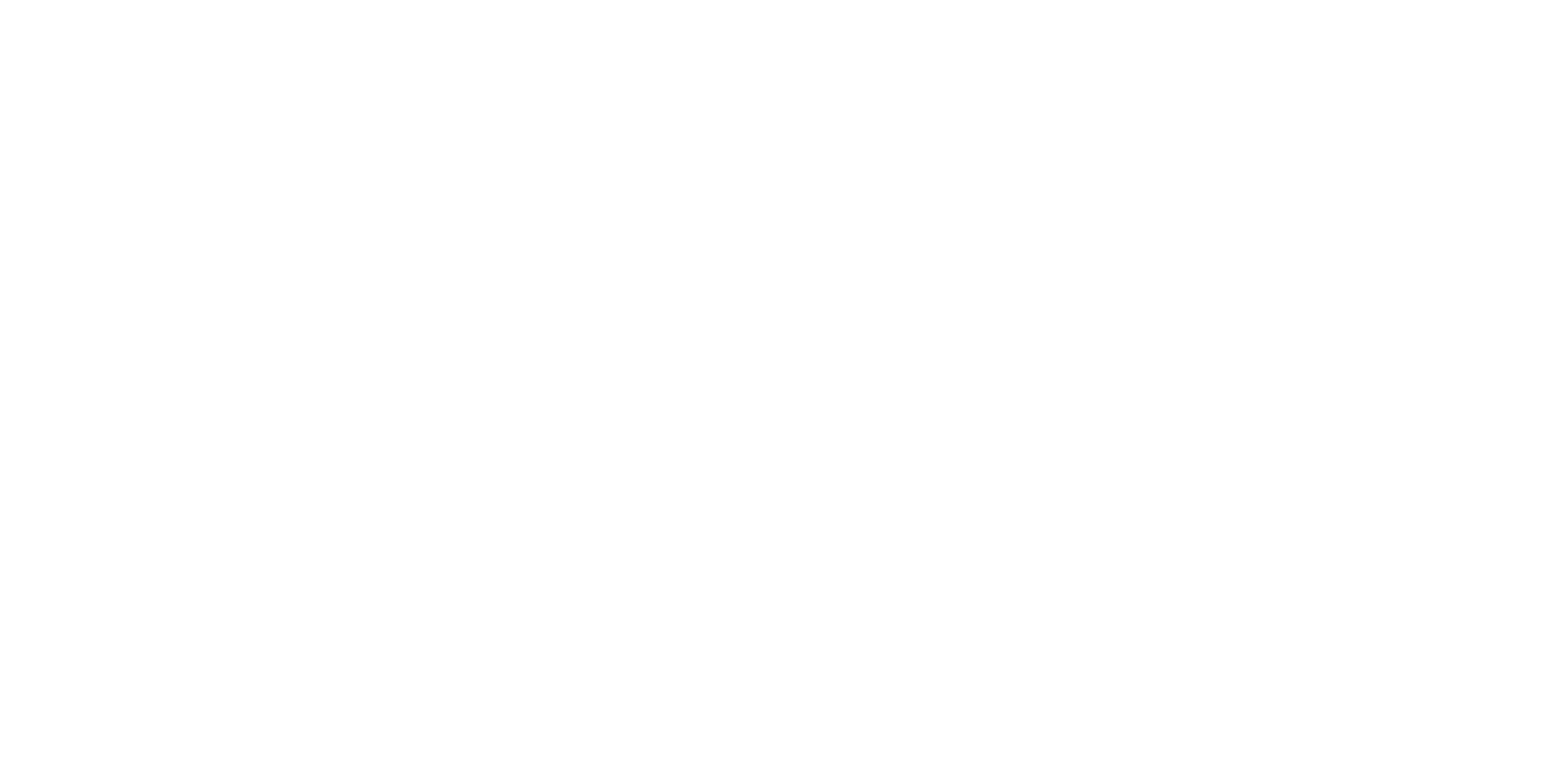 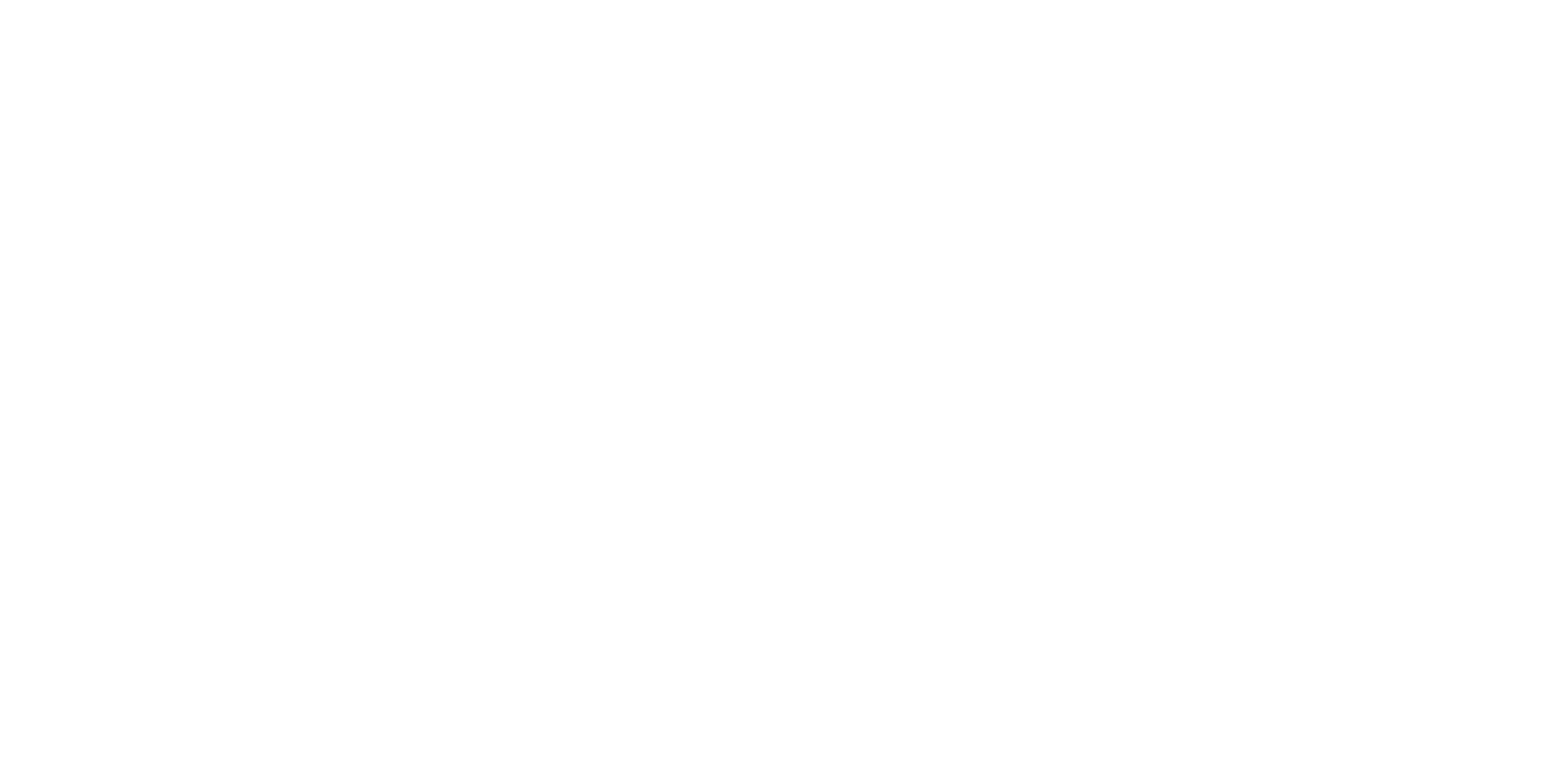 z
Lynx had always been hunted, since 2004. Annex IV
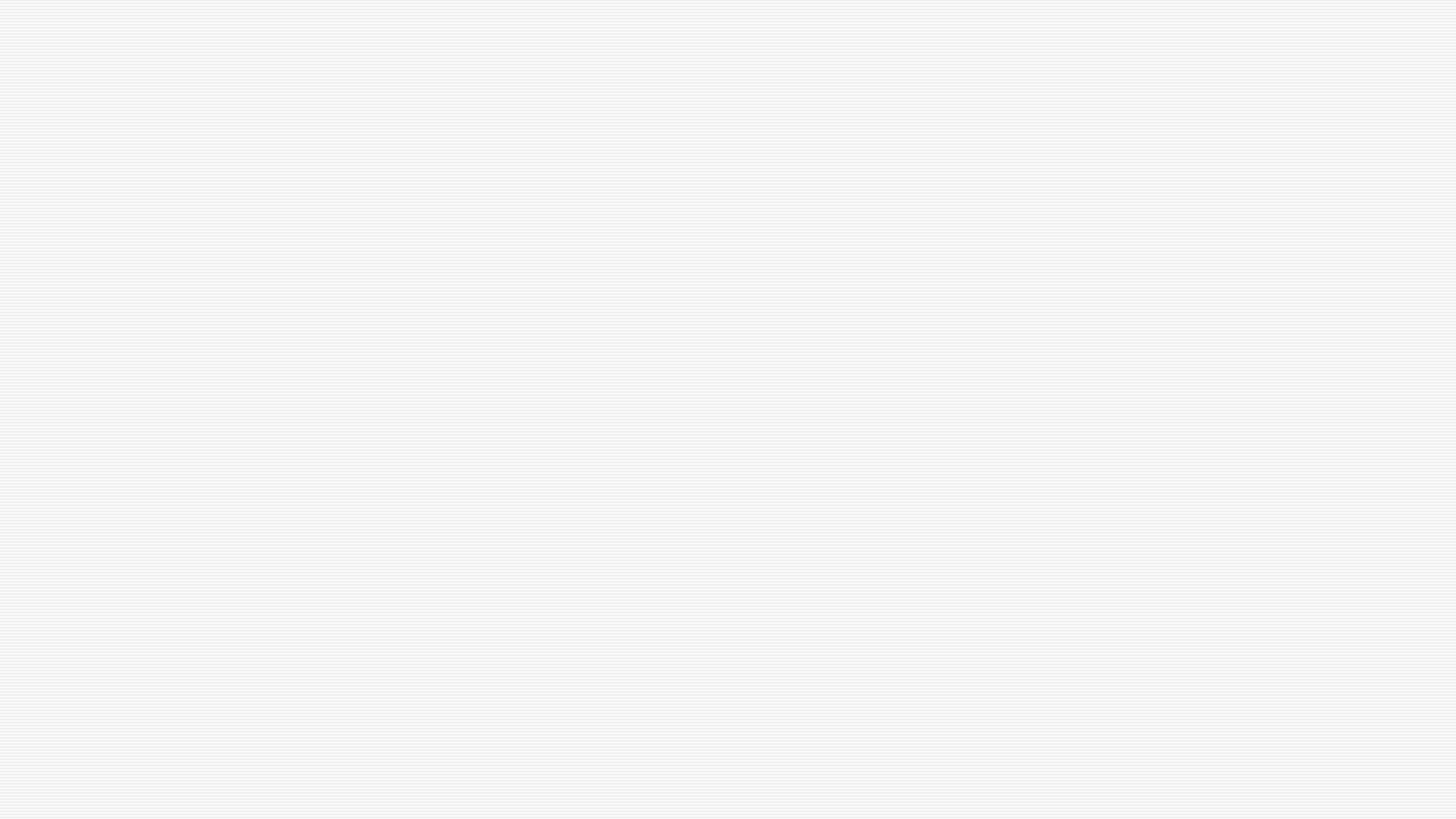 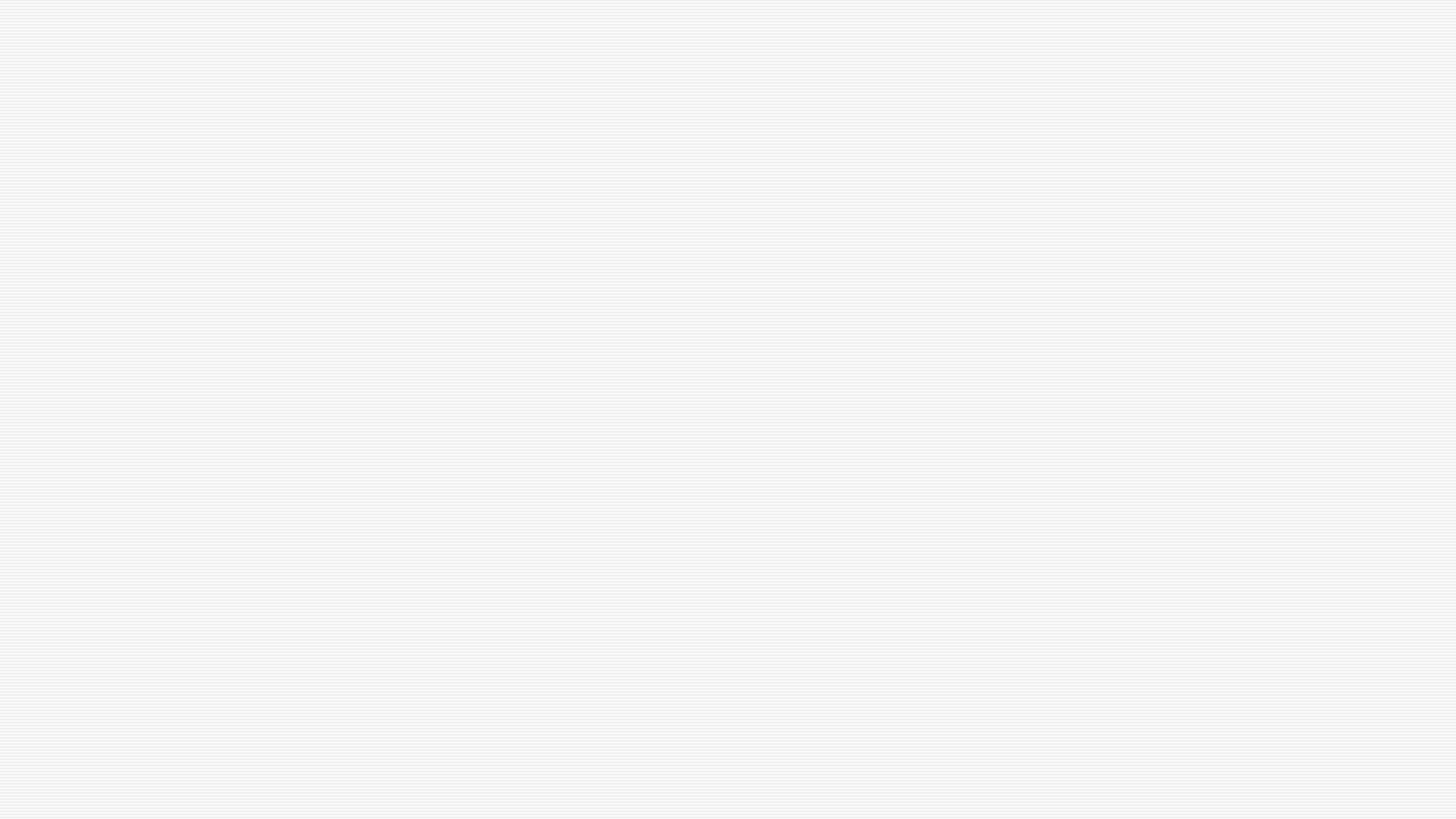 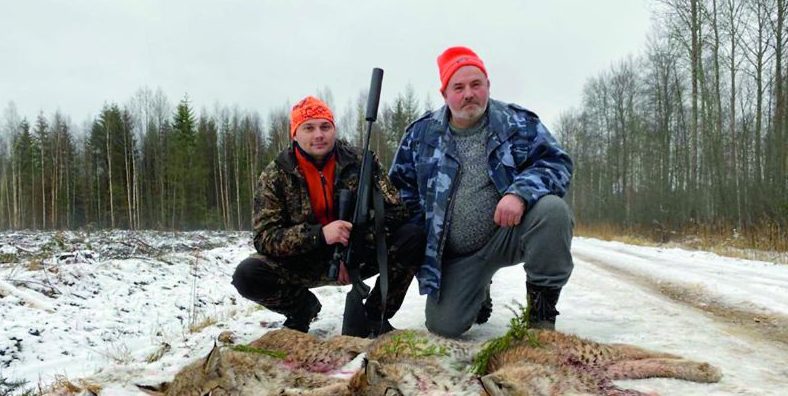 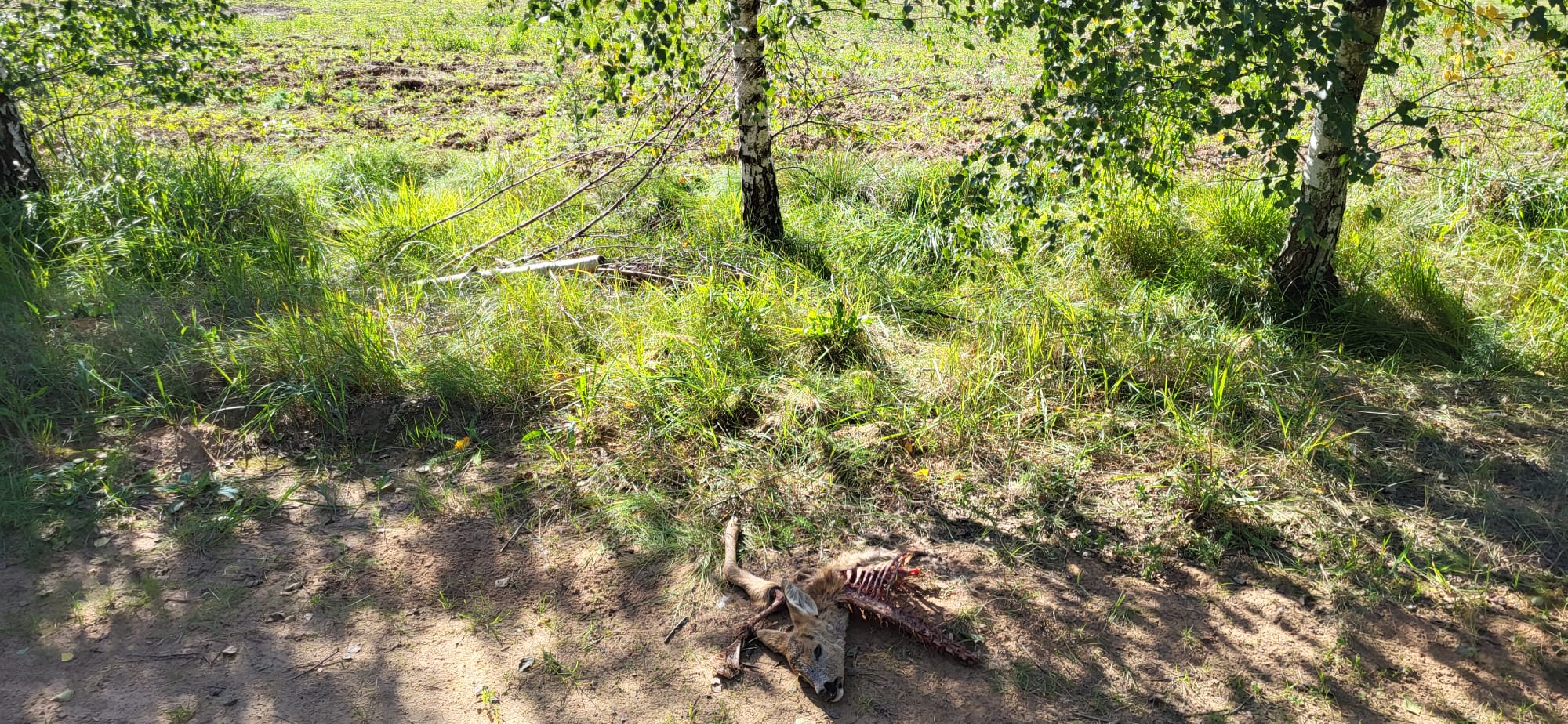 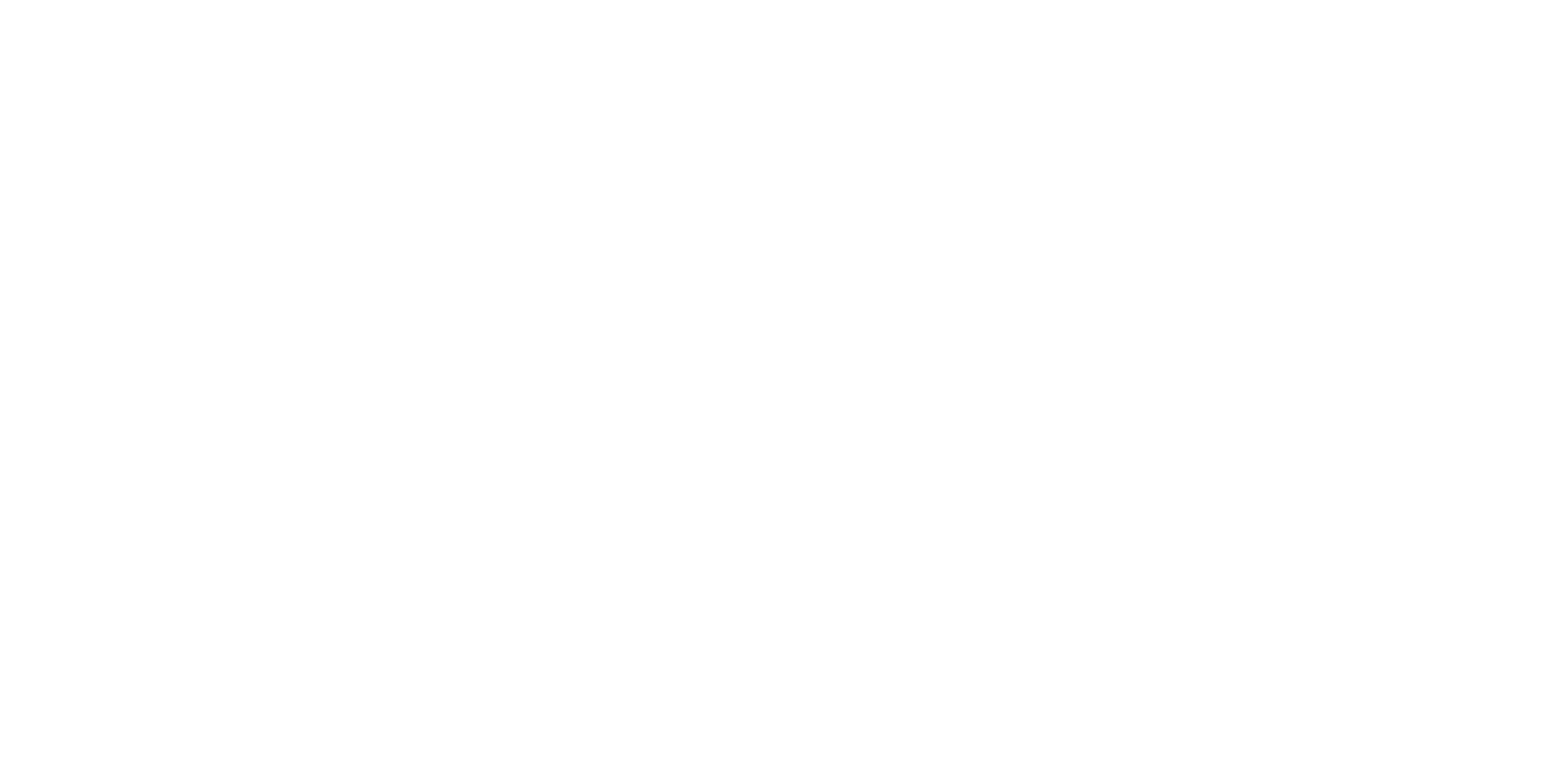 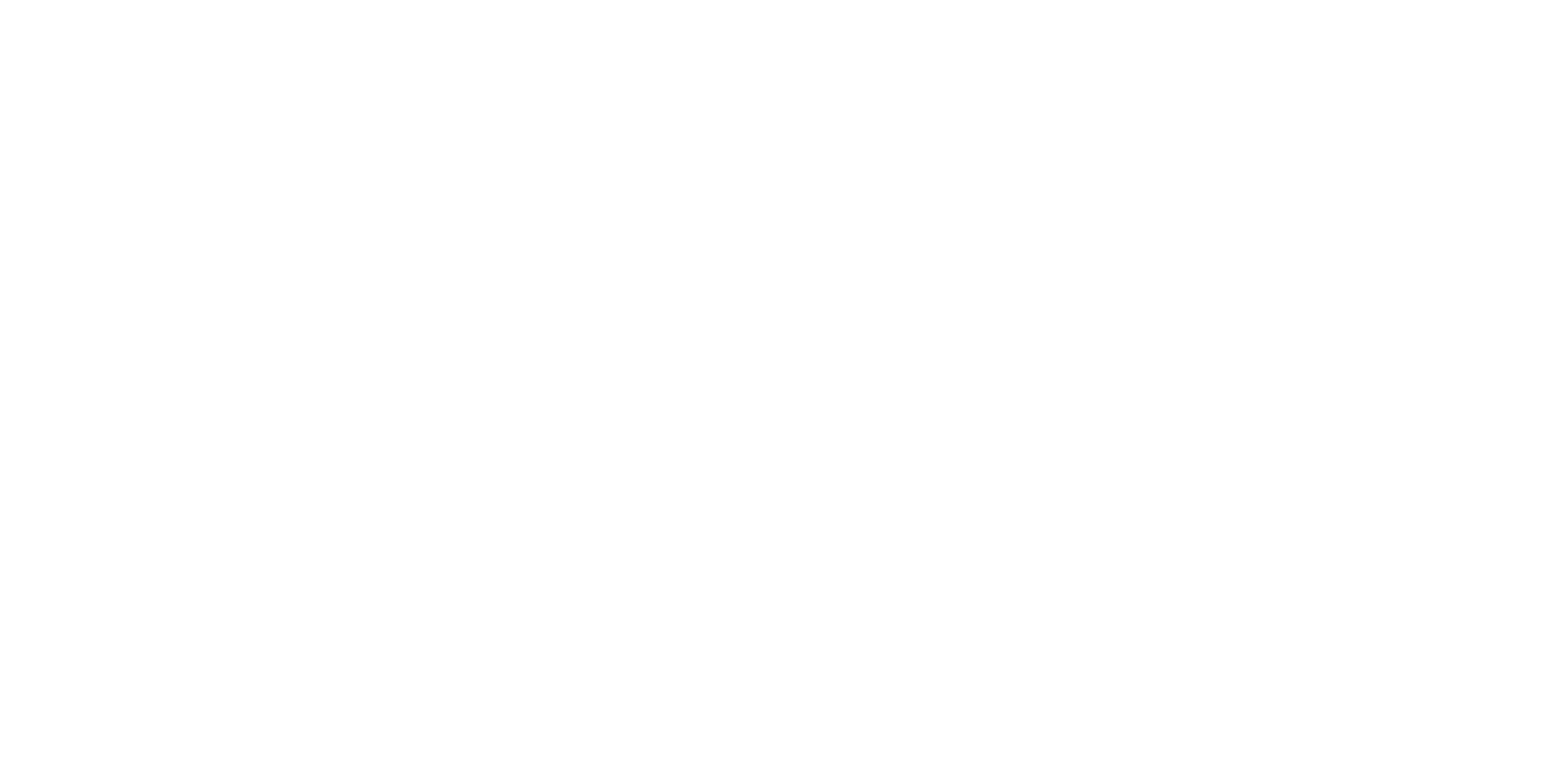 z
Arguments for hunting
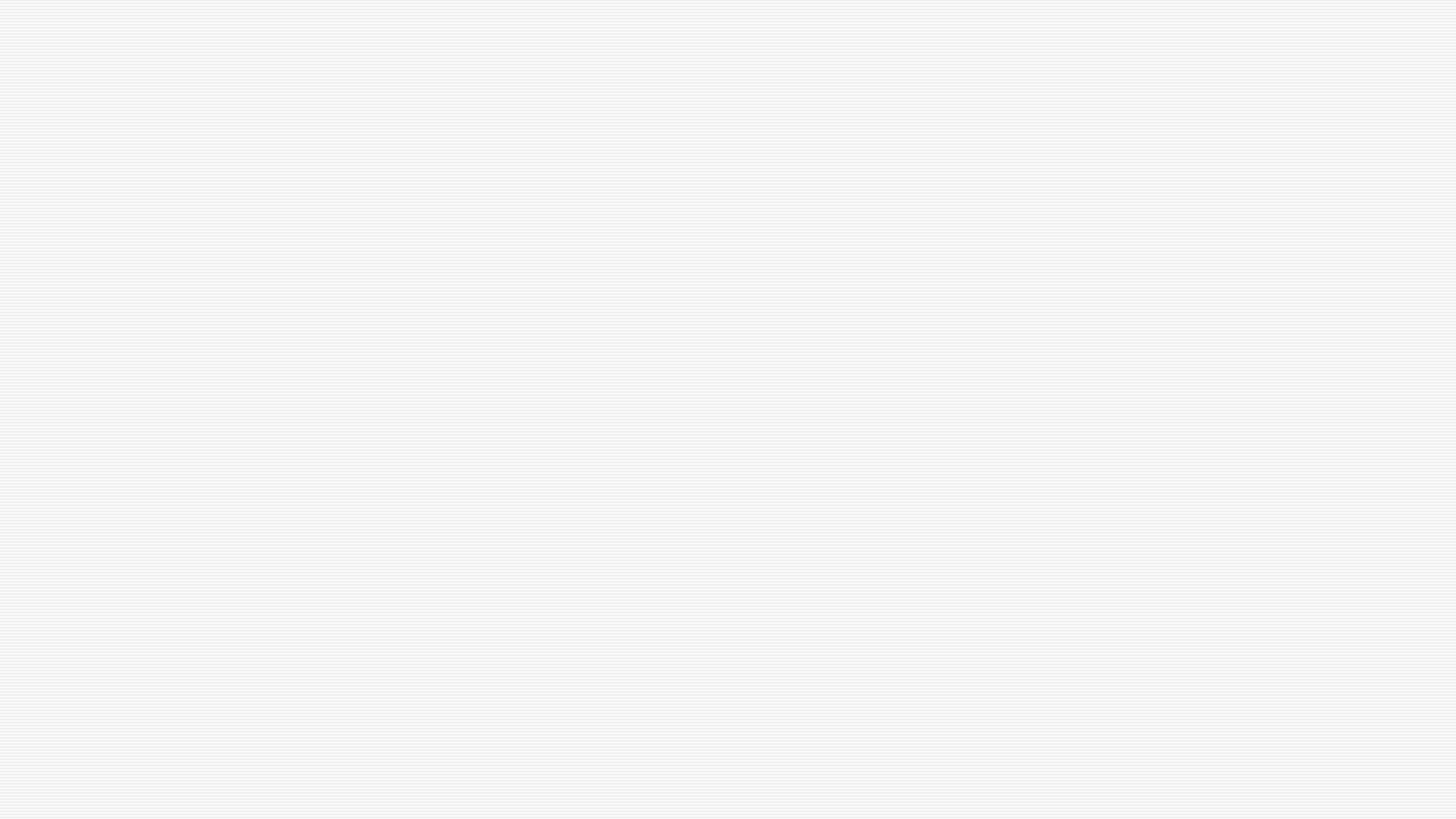 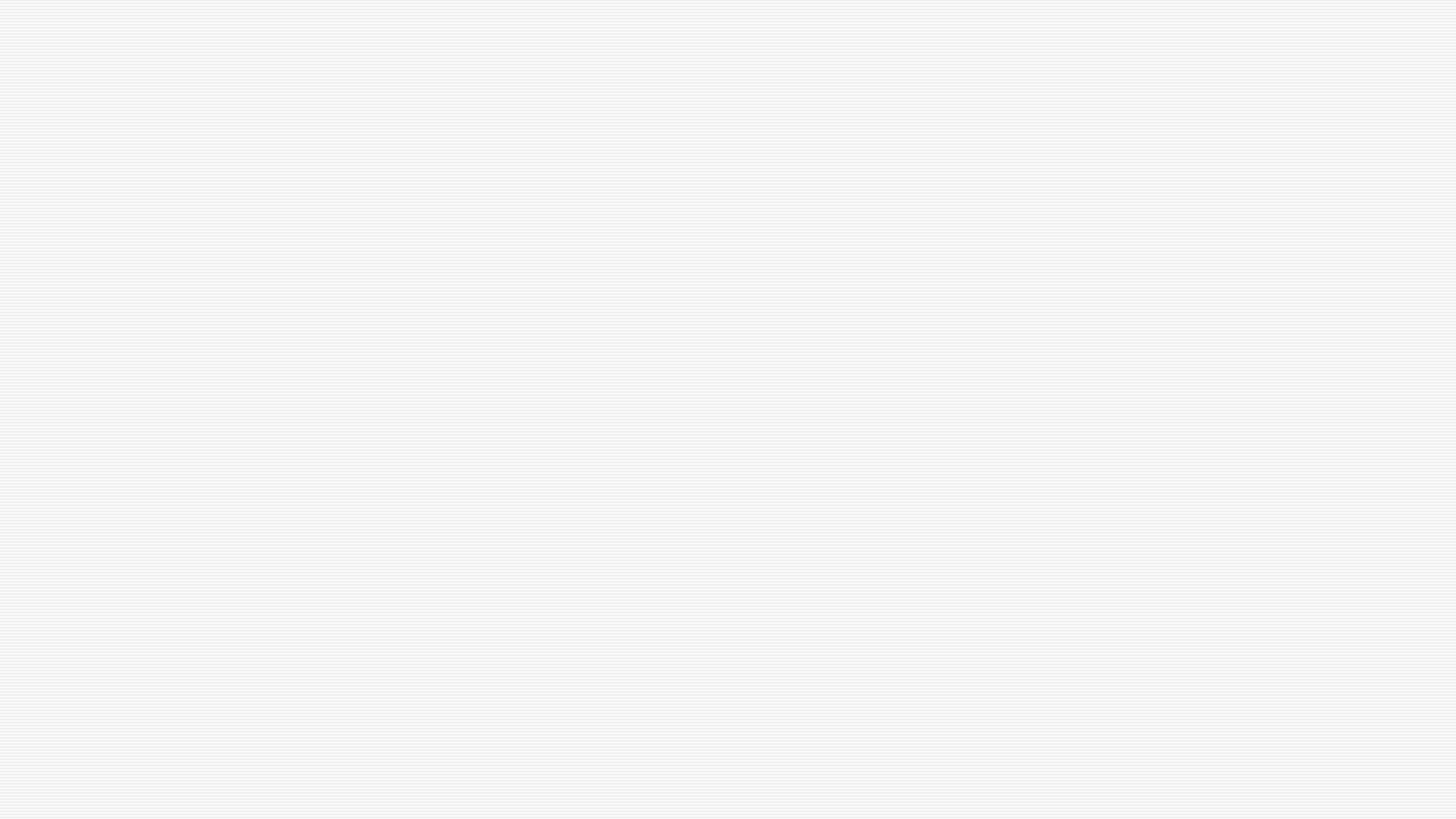 Children, do not have uprotected sex!
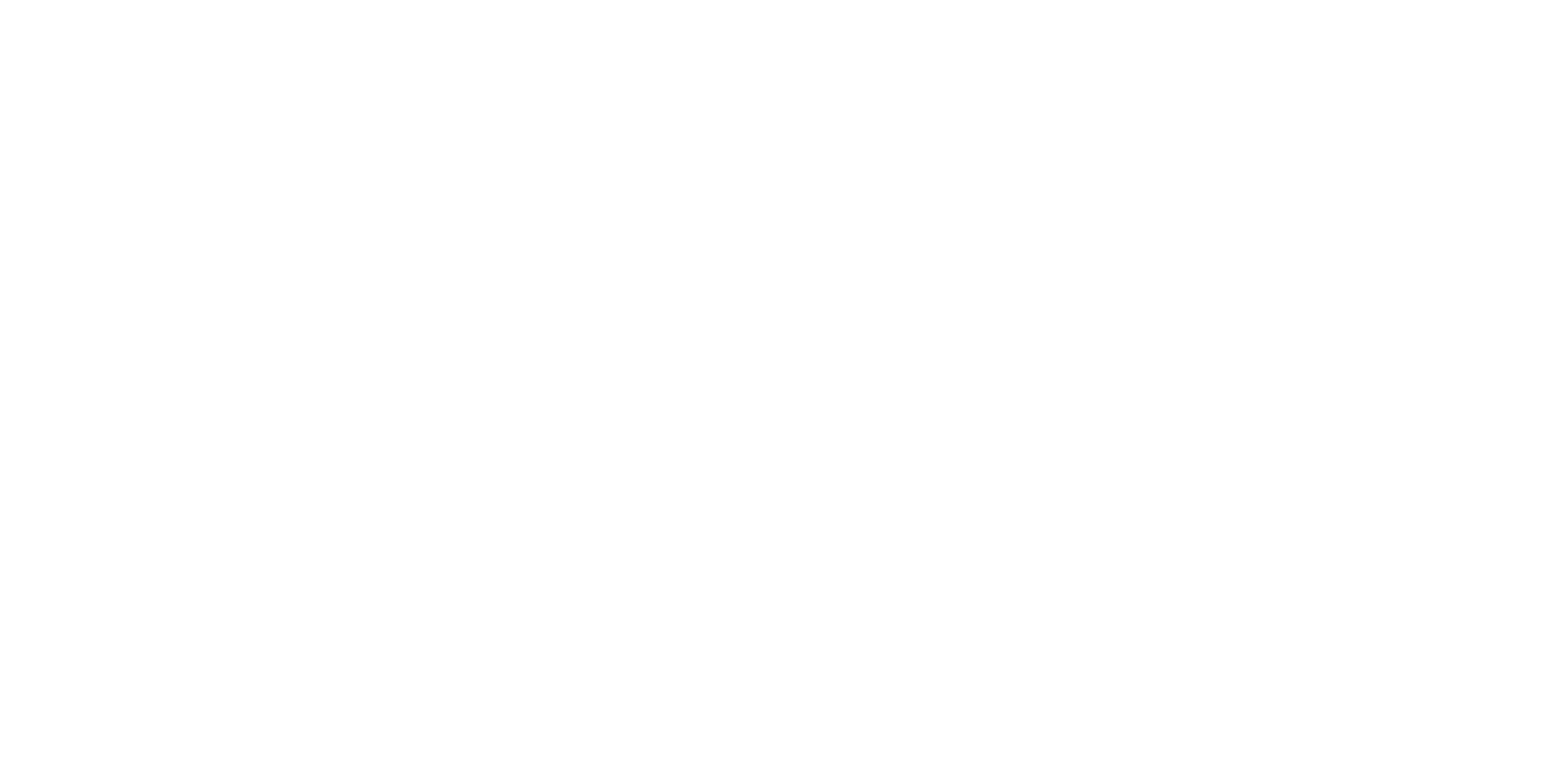 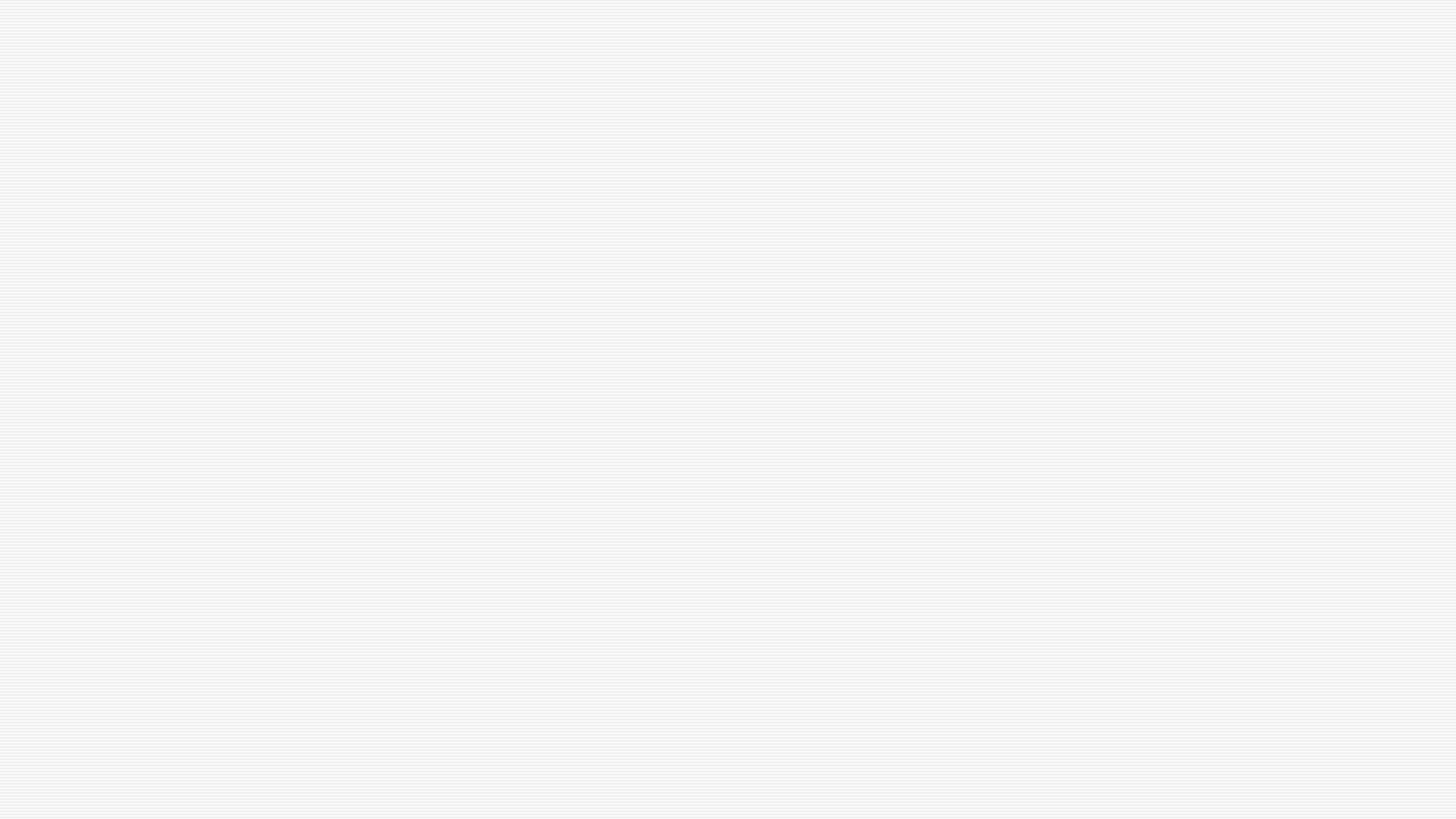 Public initiative!
Main argument: “We have not seen many lynx while walking a dog!”
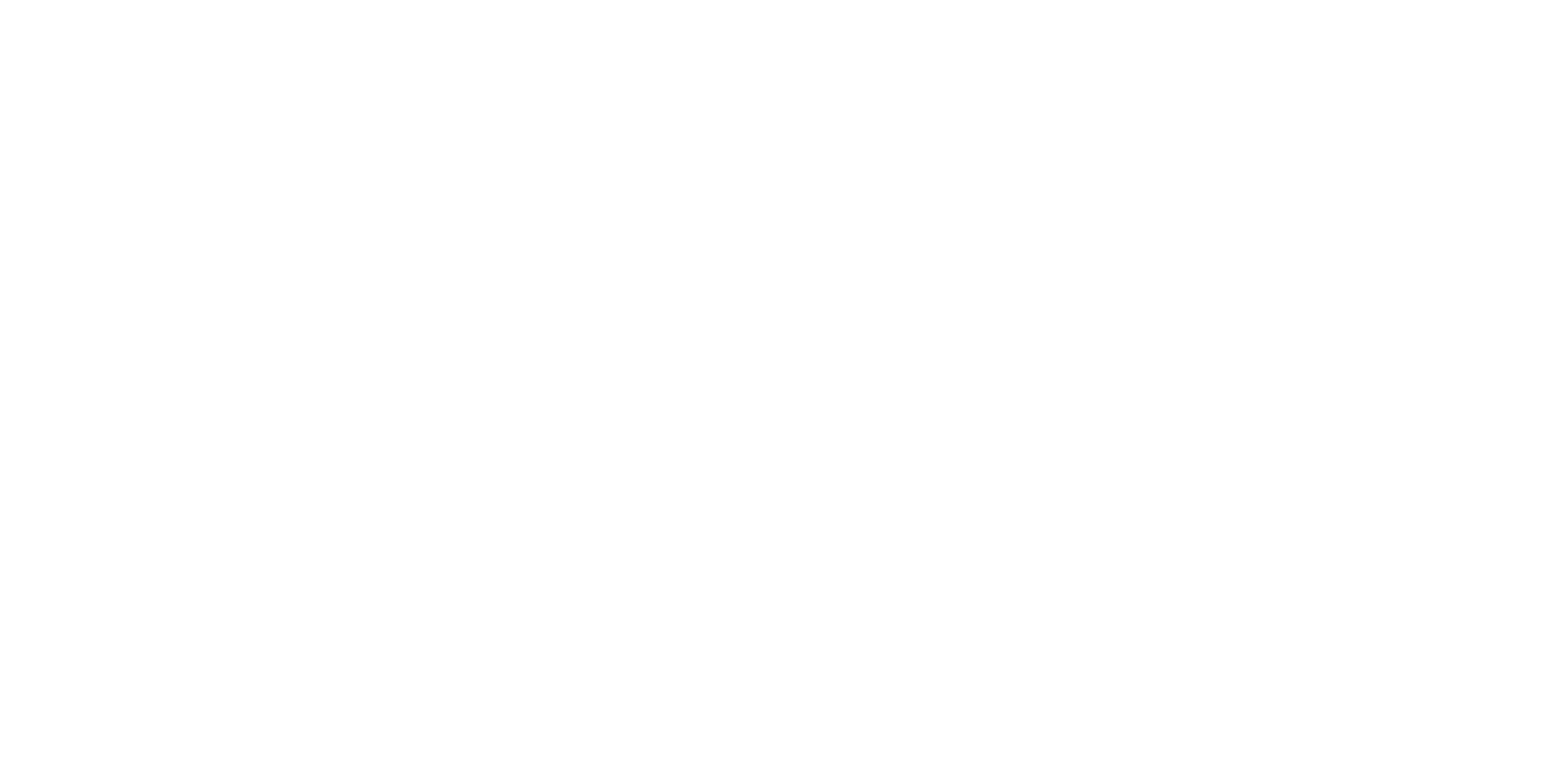 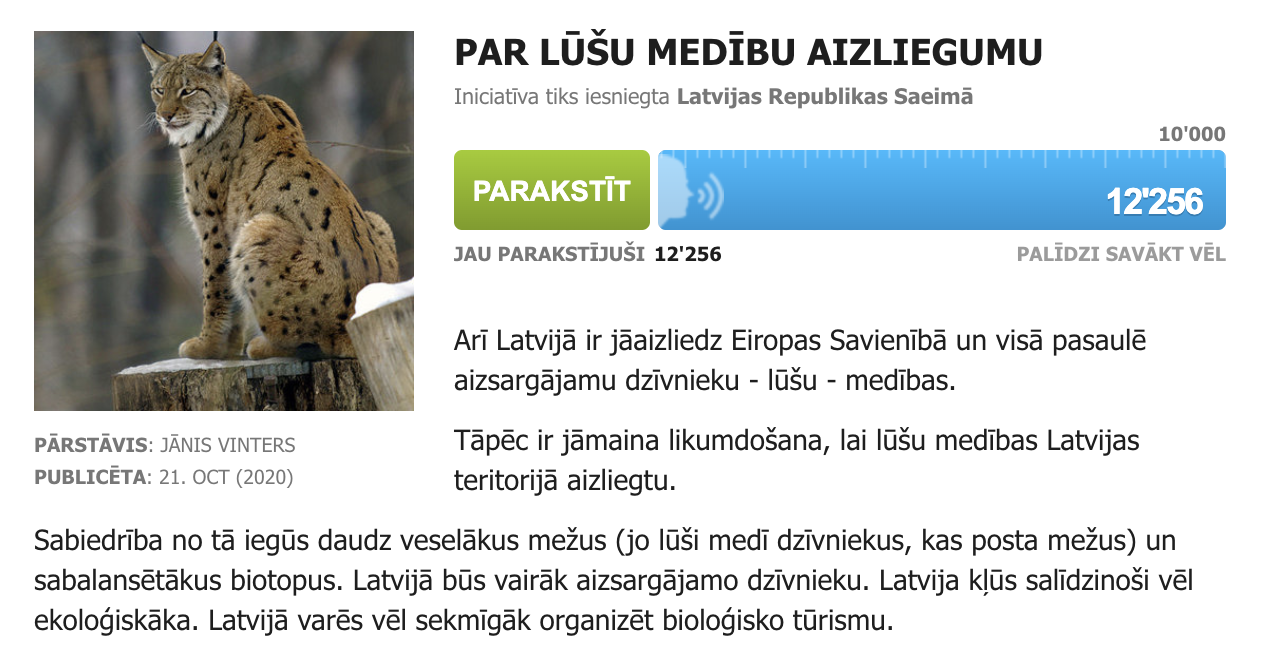 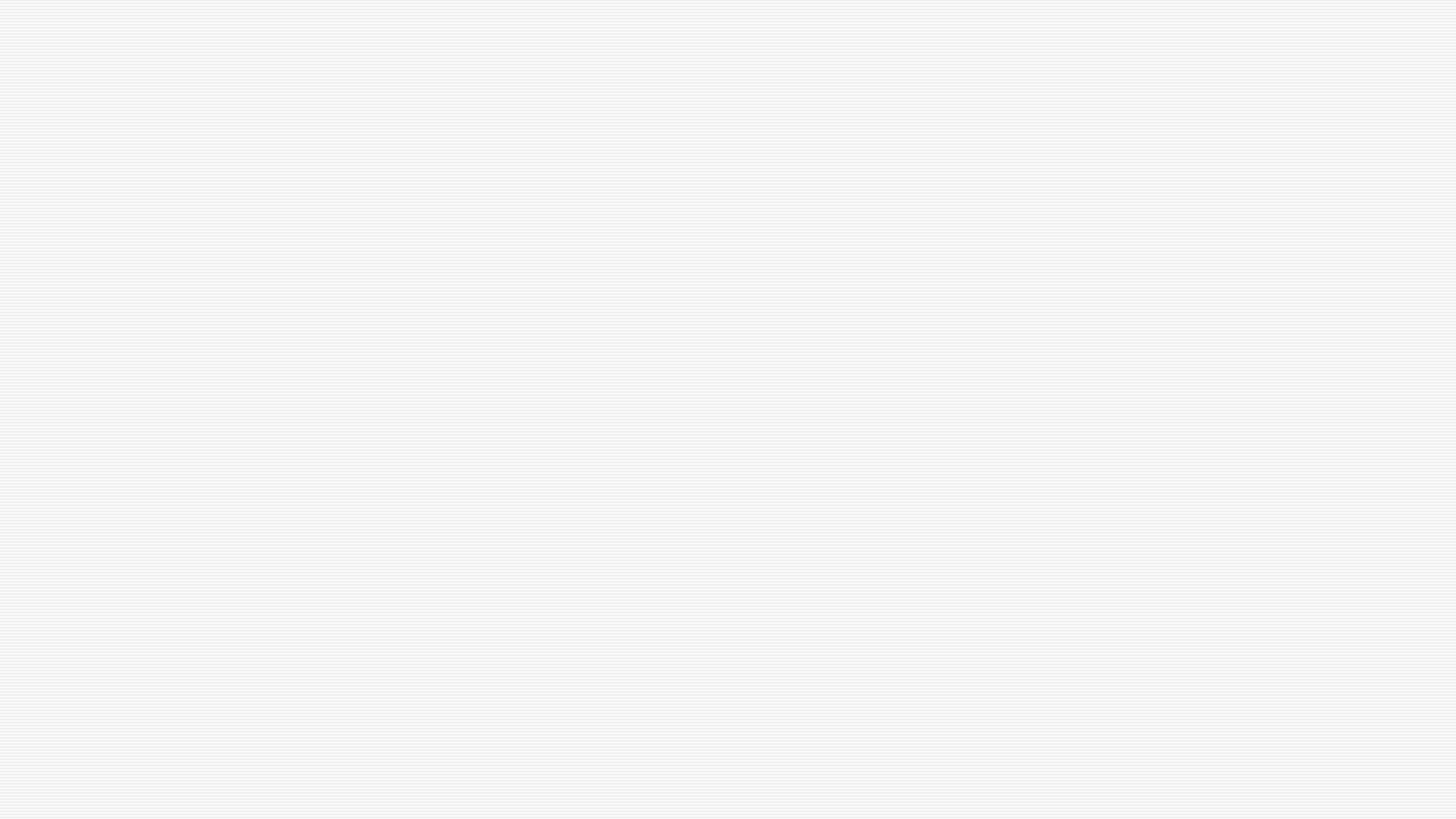 Back to self regulatory issue!
Estonia: probably killed by wolves
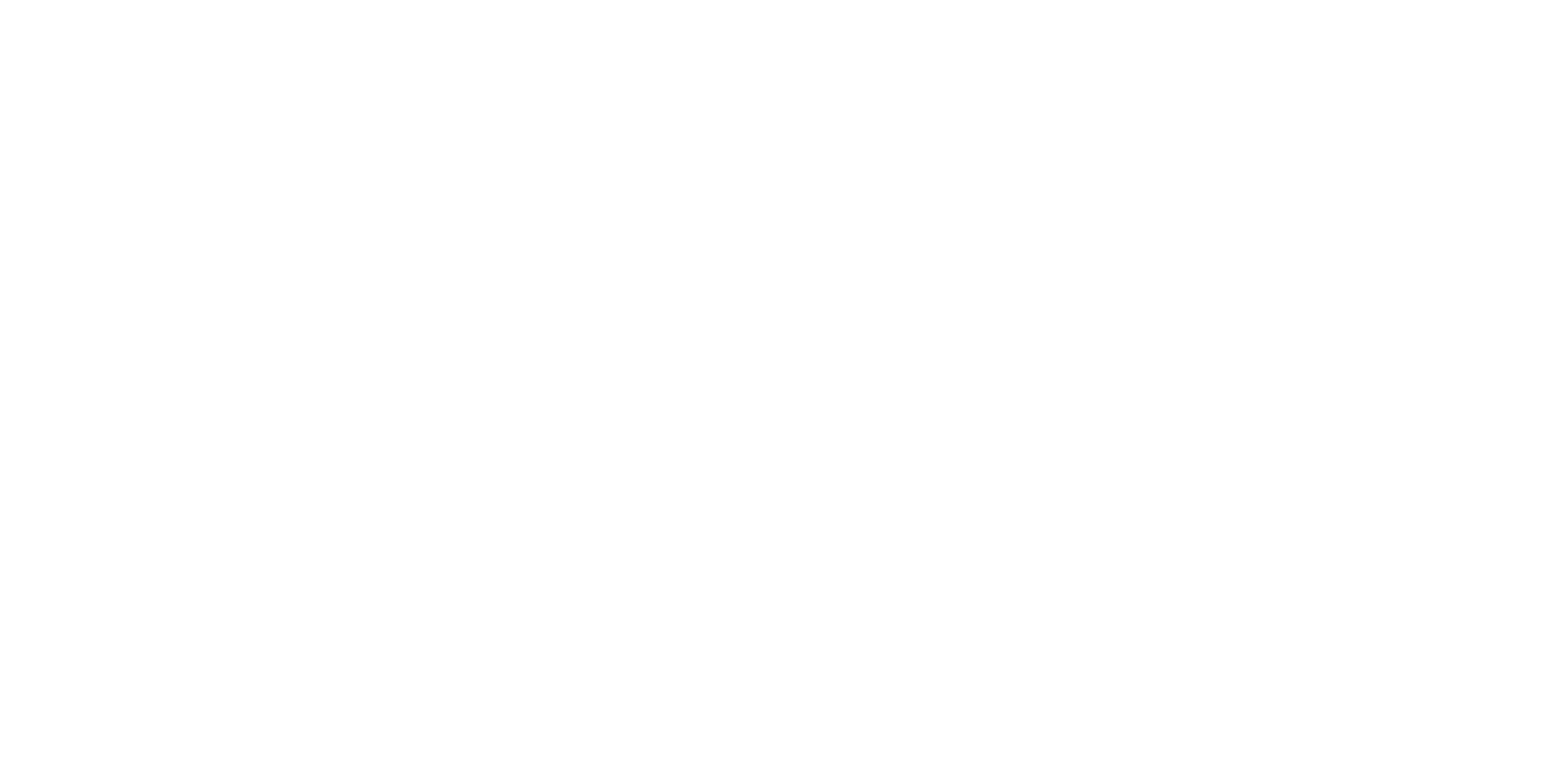 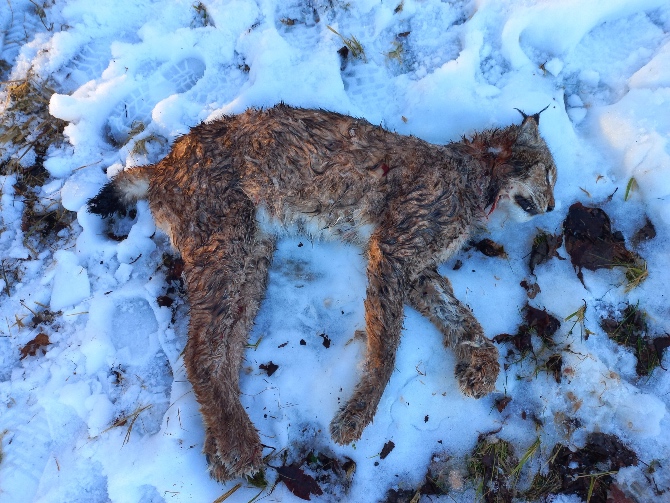 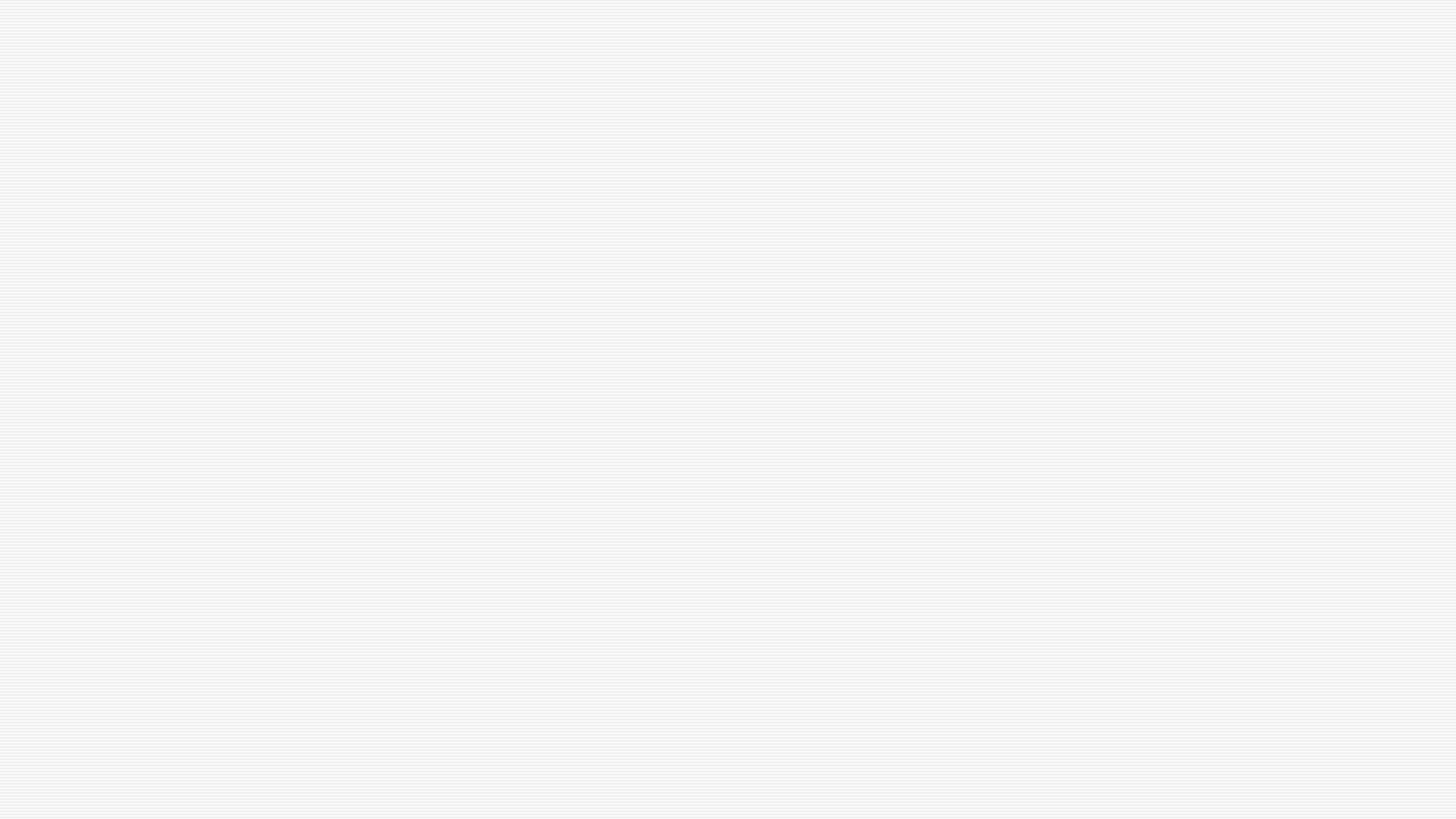 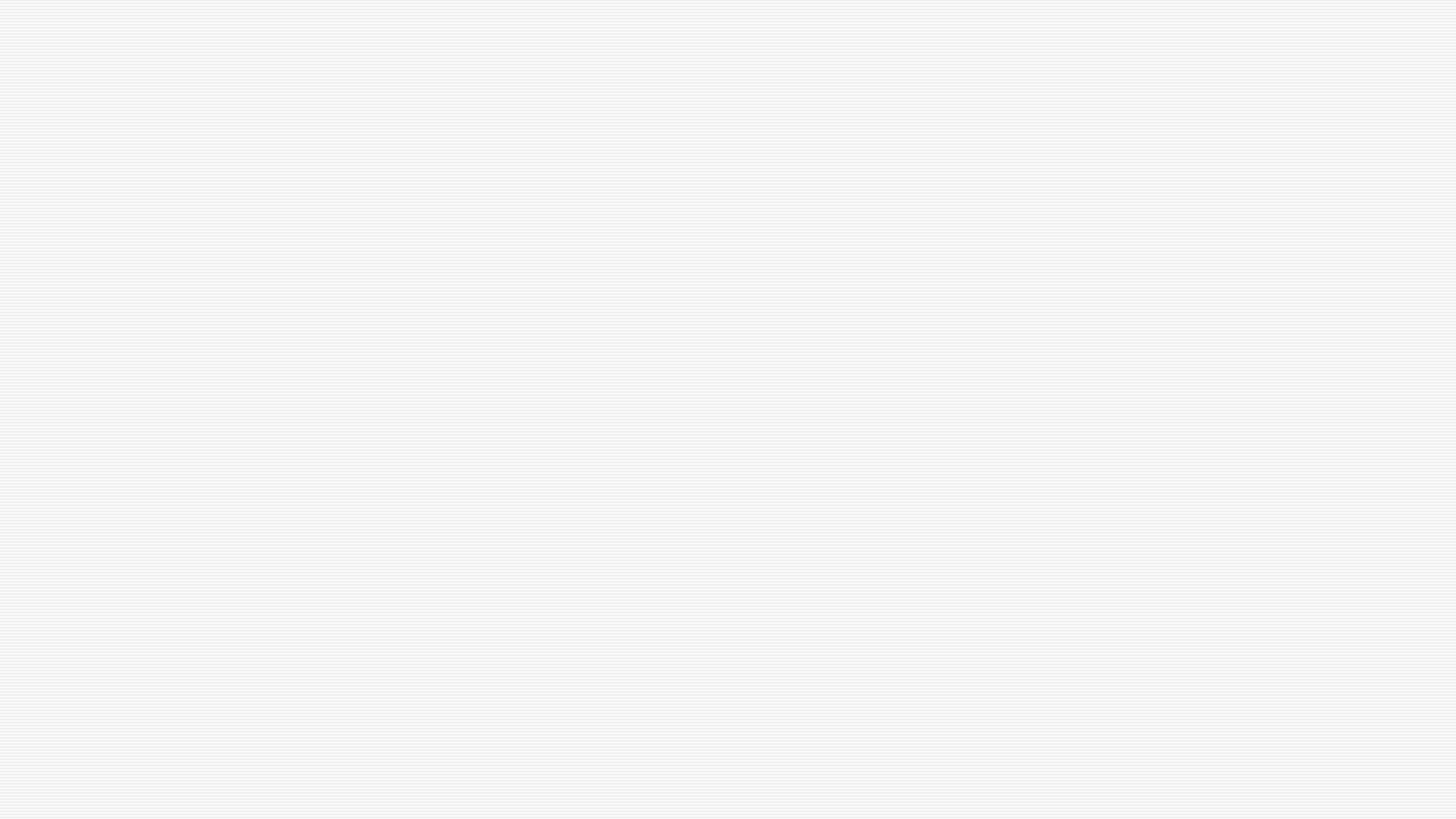 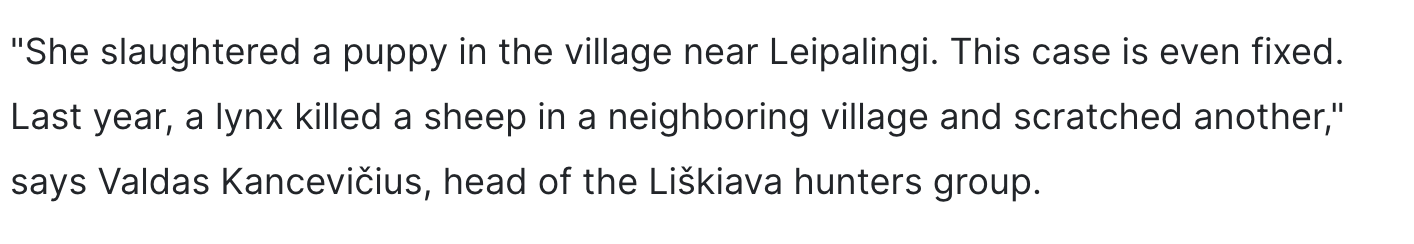 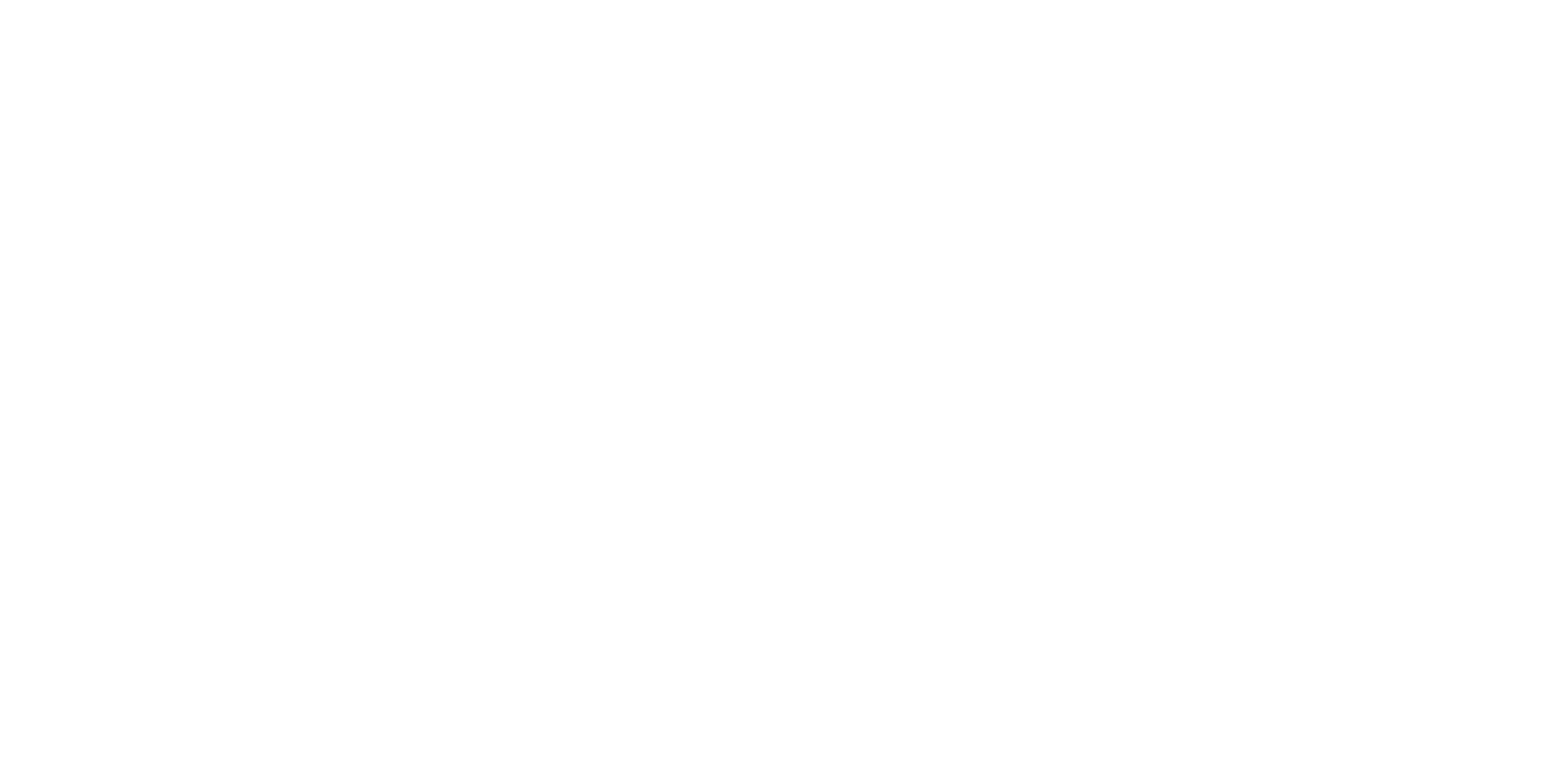 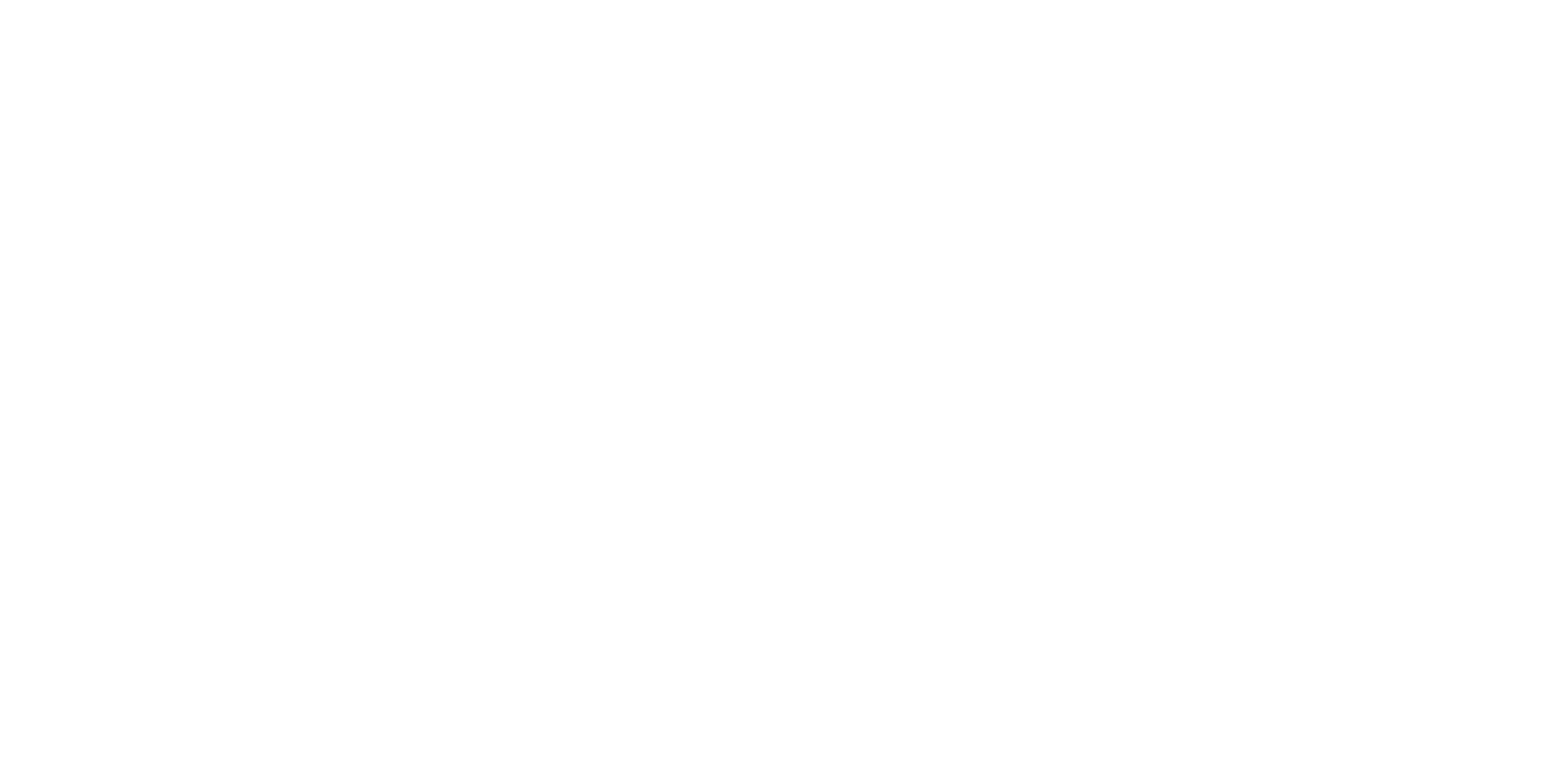 z
In Lithuania
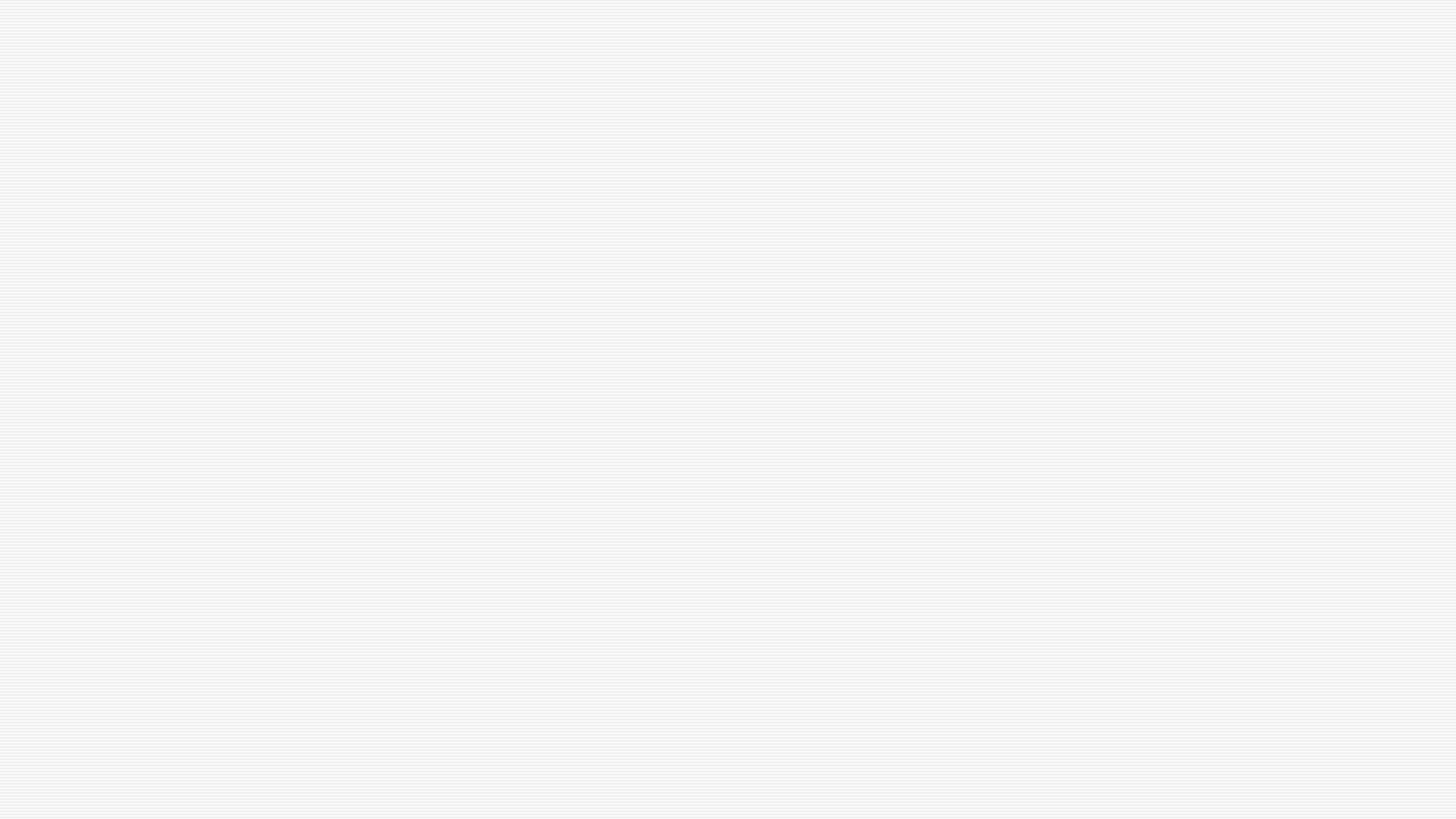 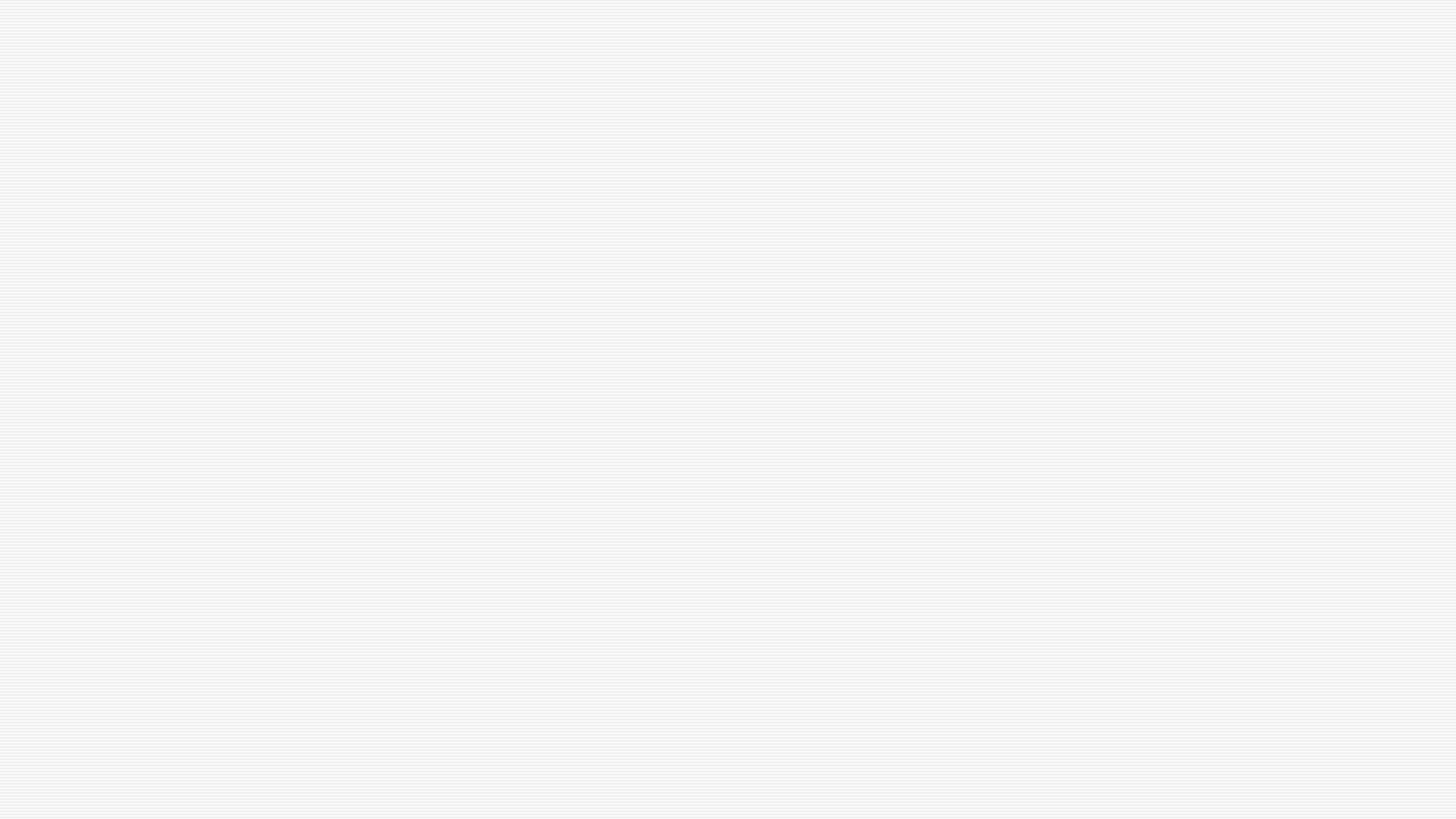 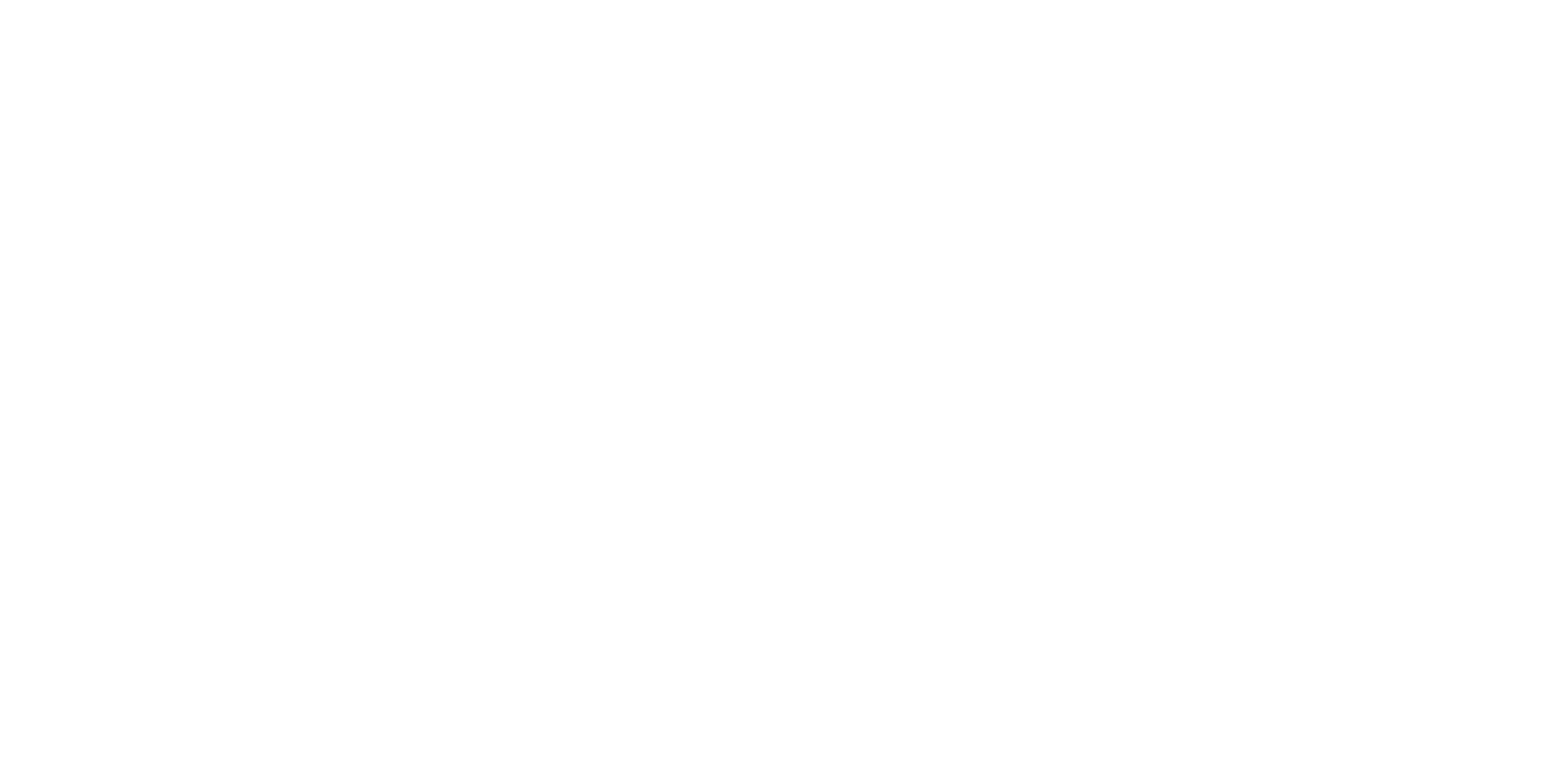 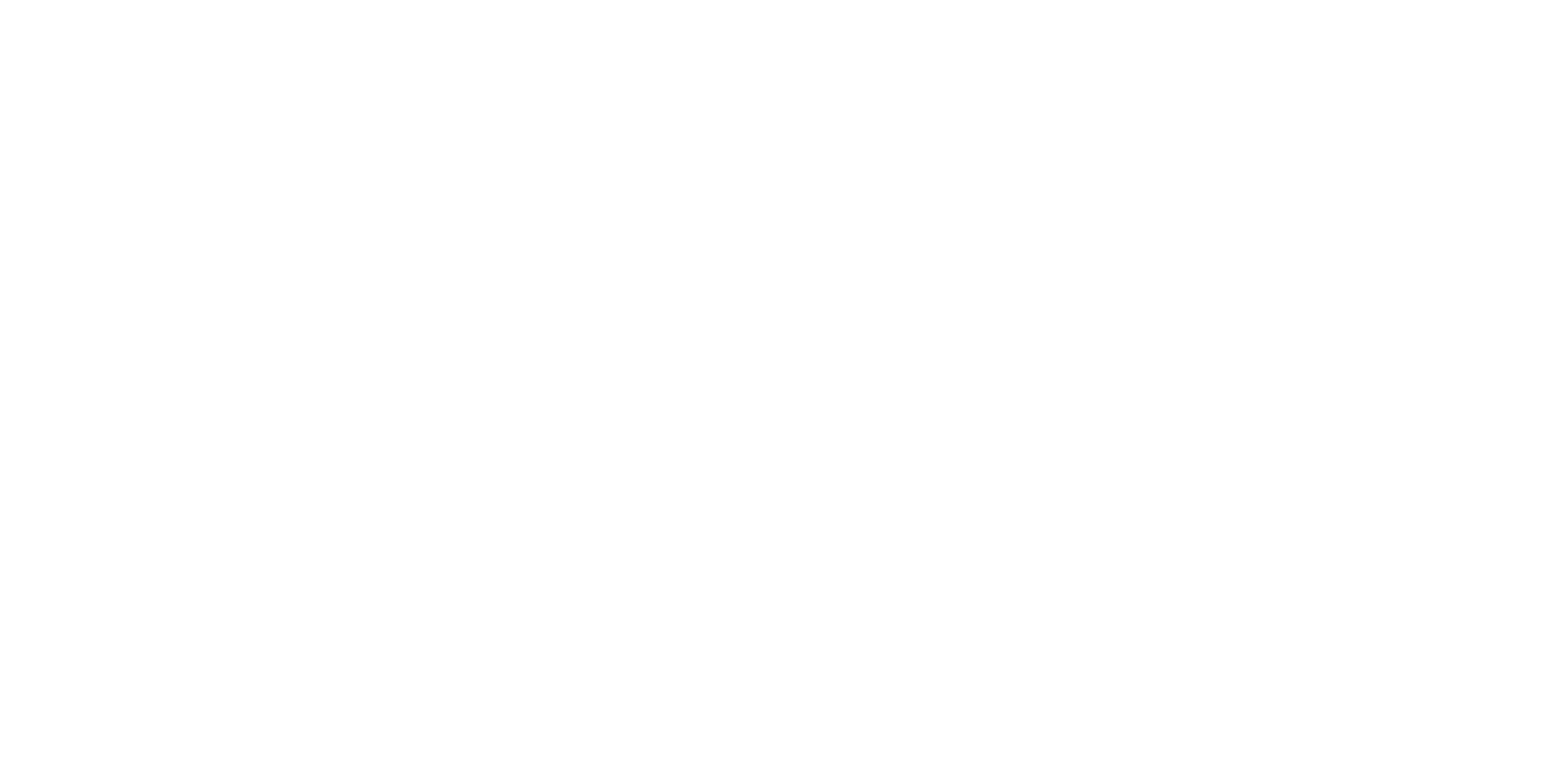 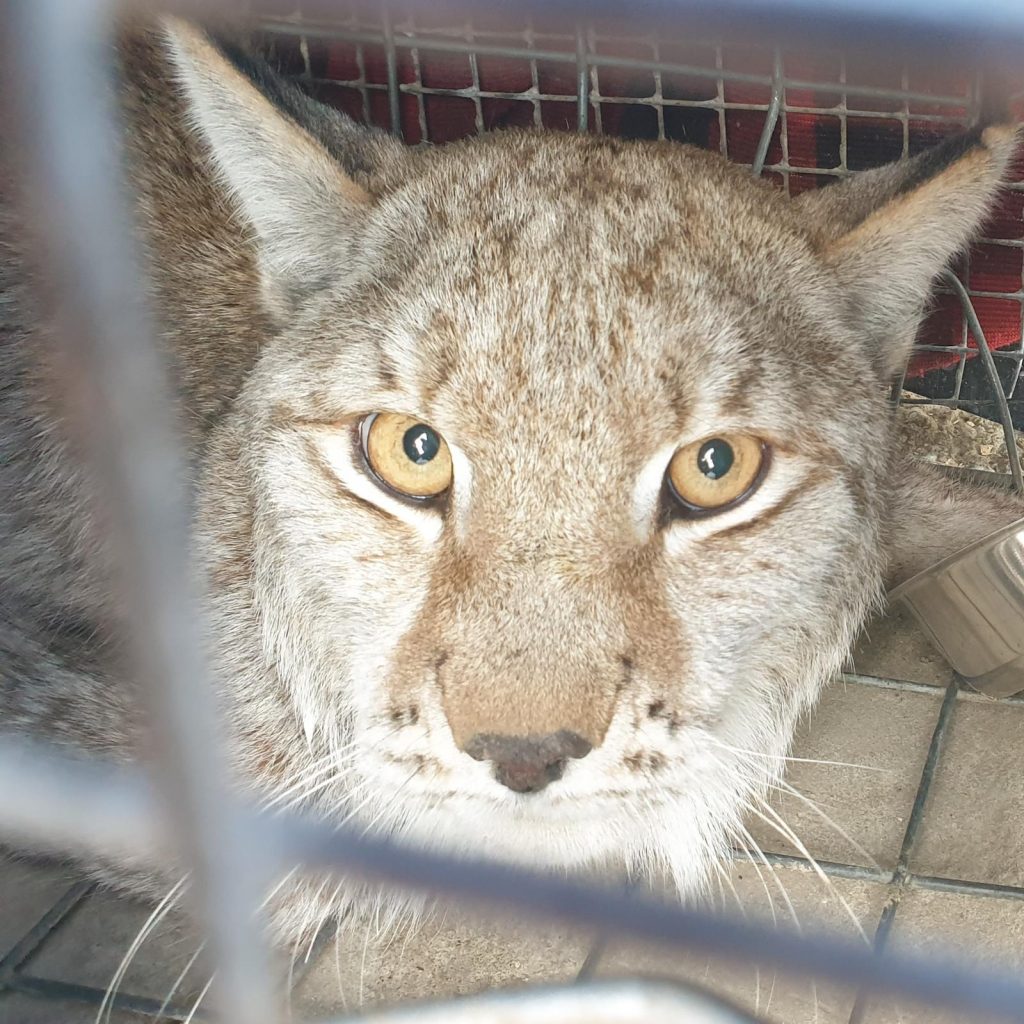 z
Latvia, 2021
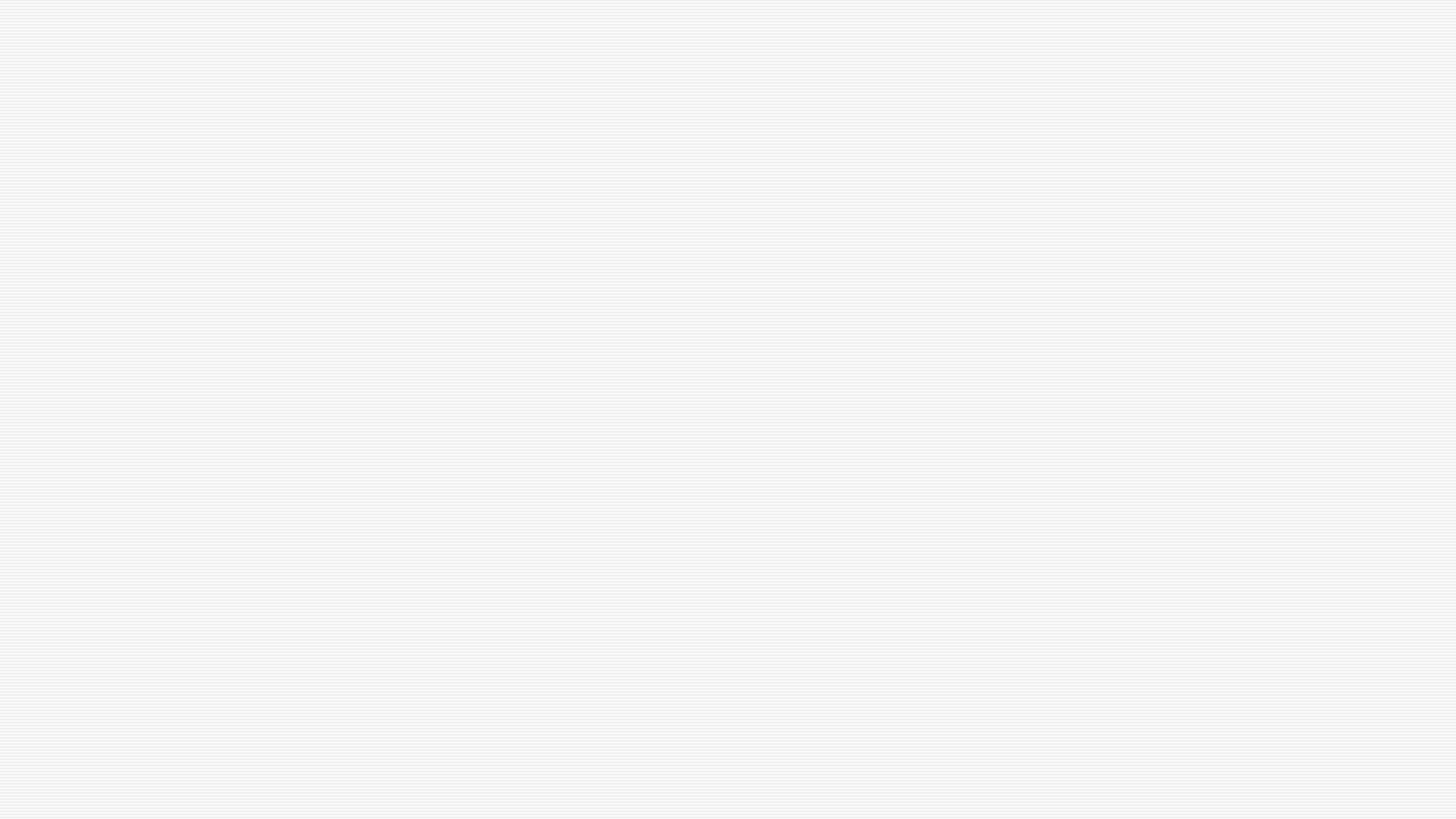 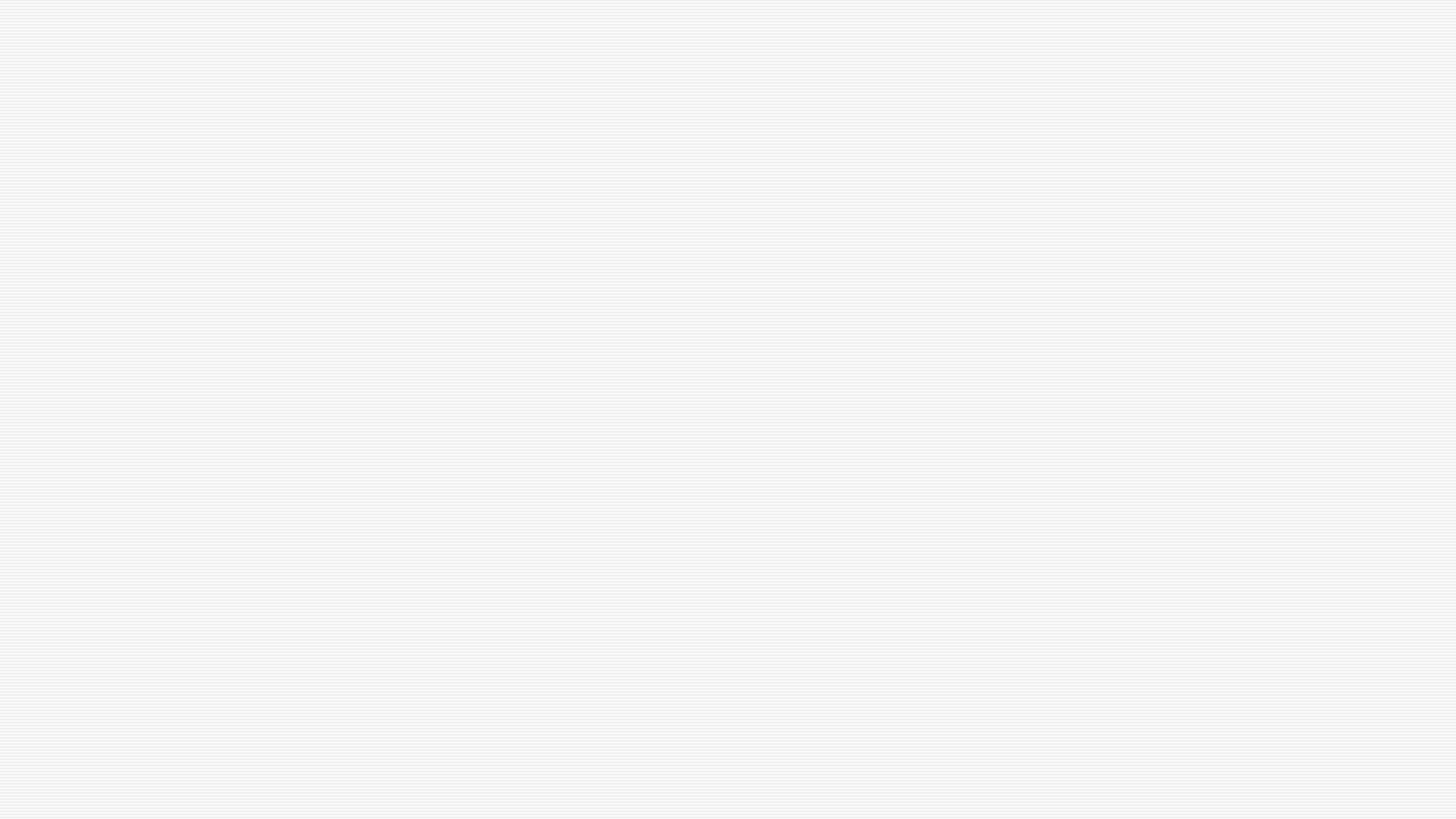 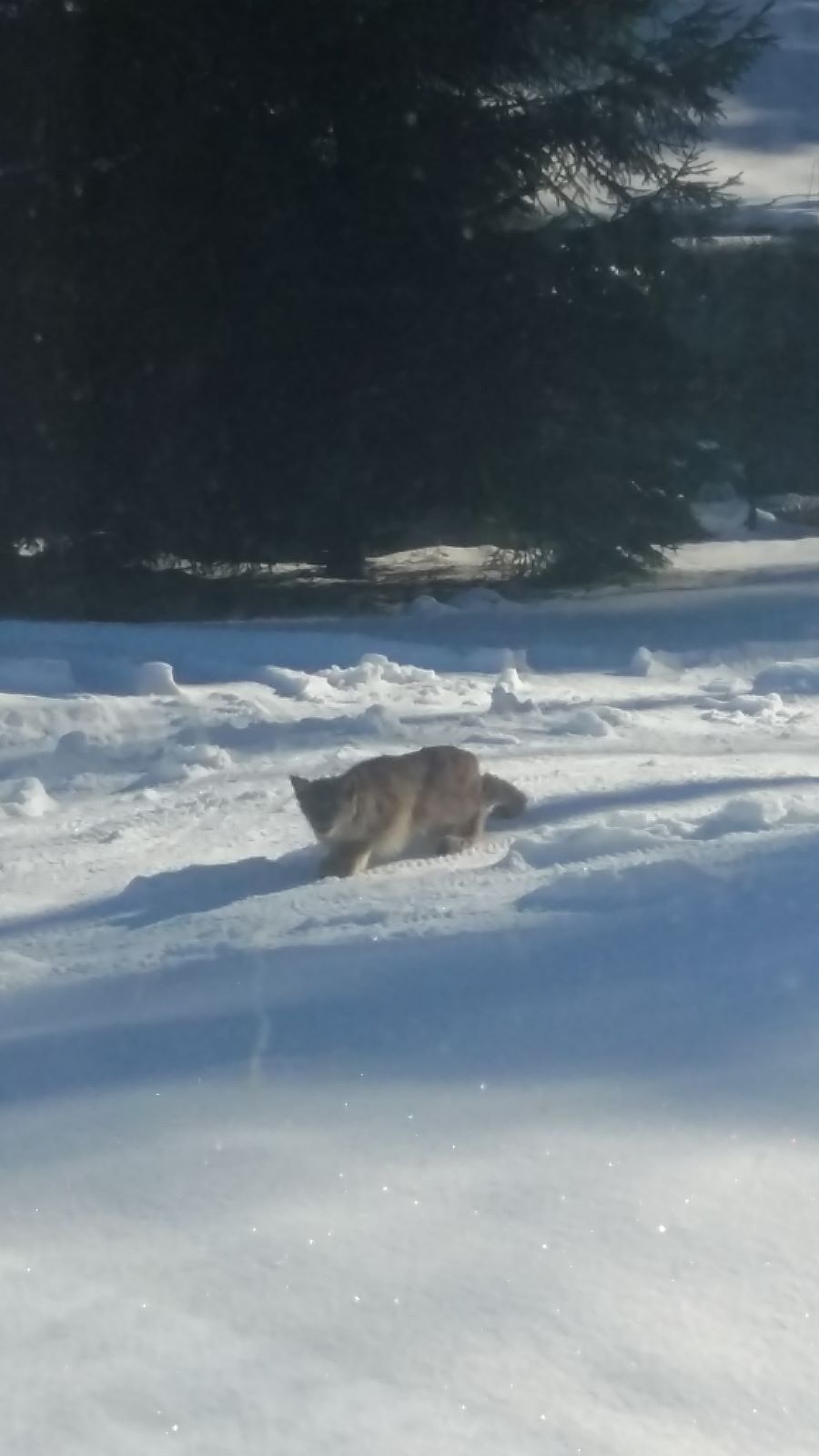 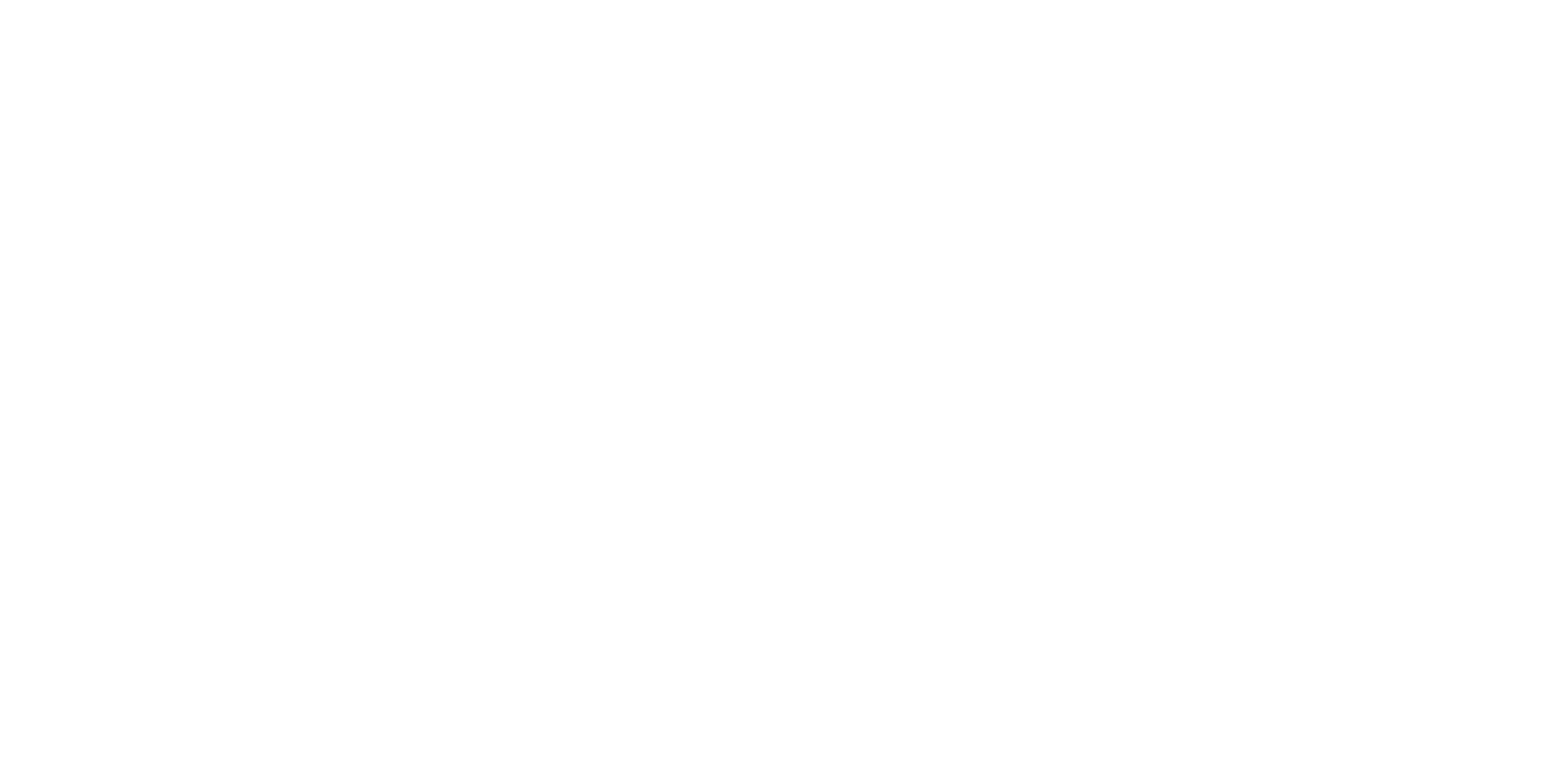 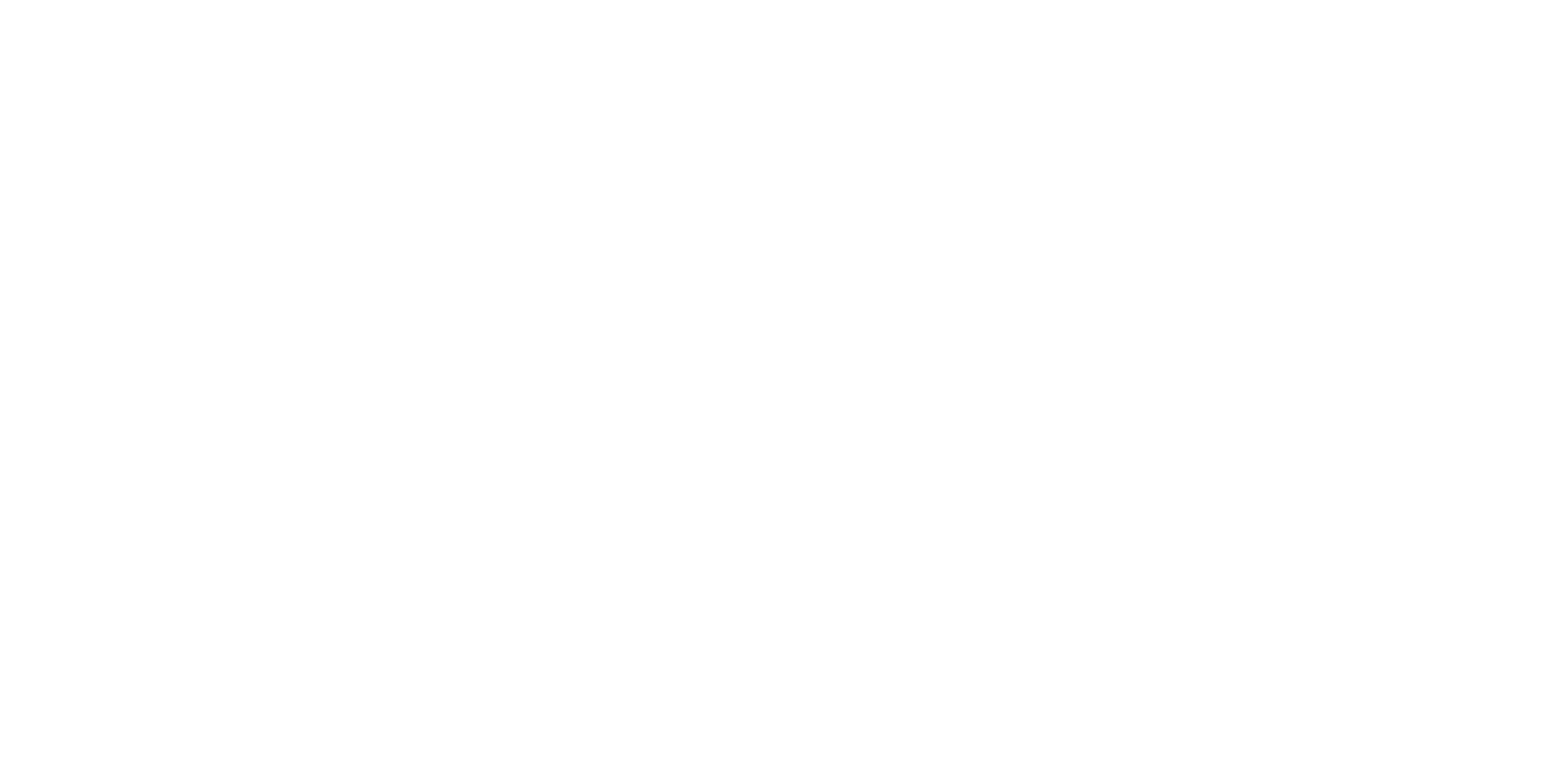 z
Ate 2 cats and severam chicken, 2023
How many lynx are near the farm?
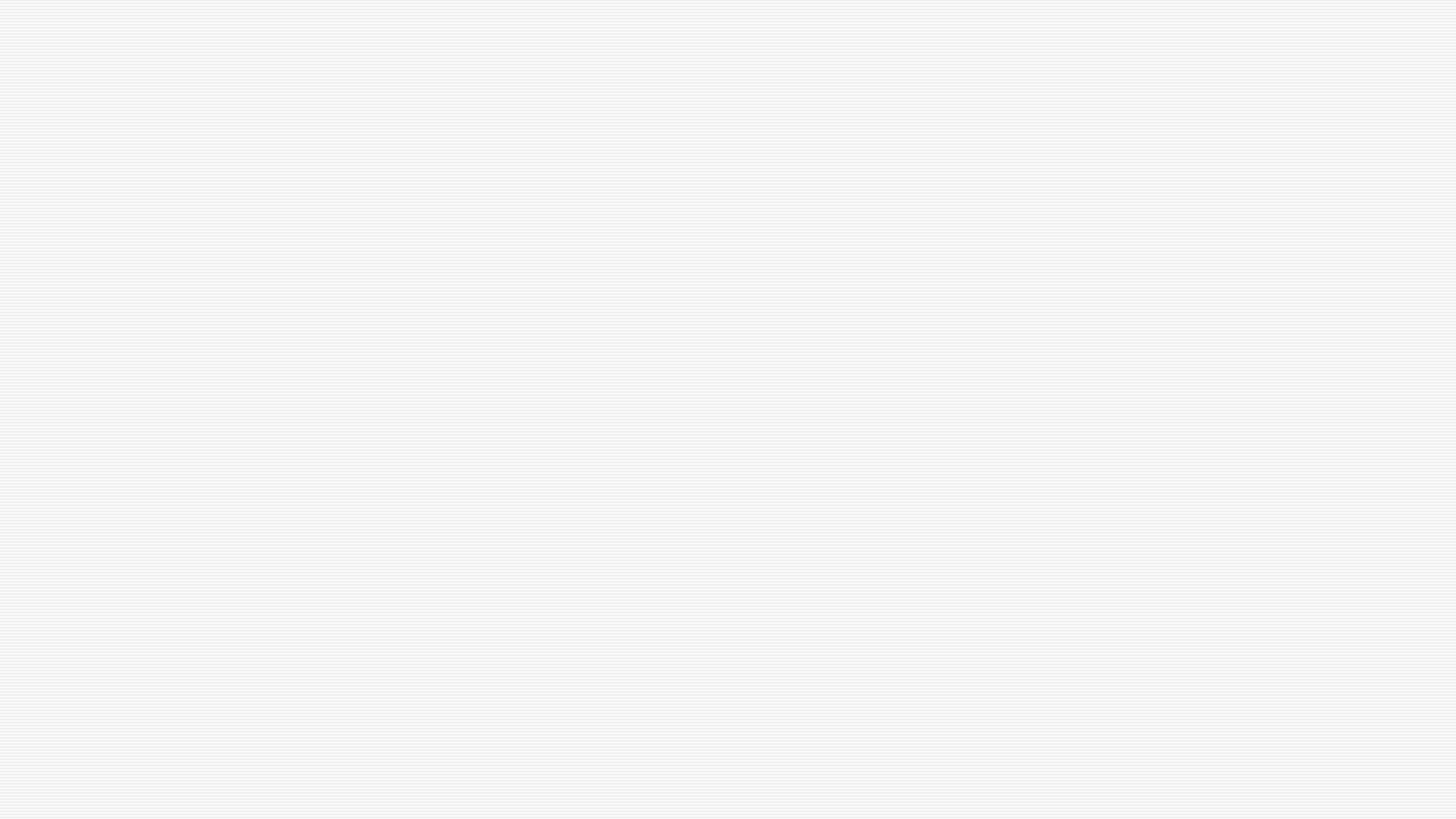 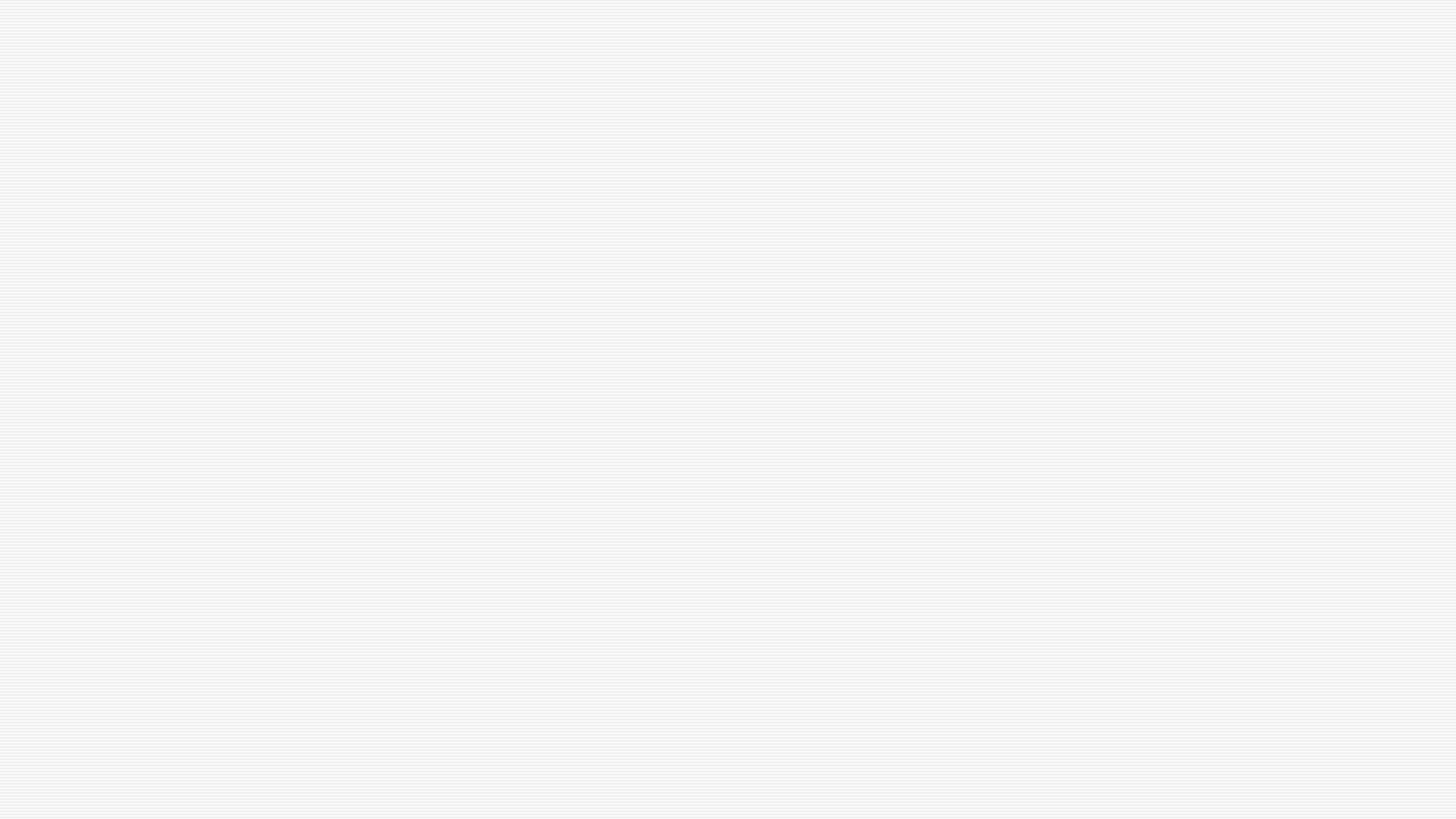 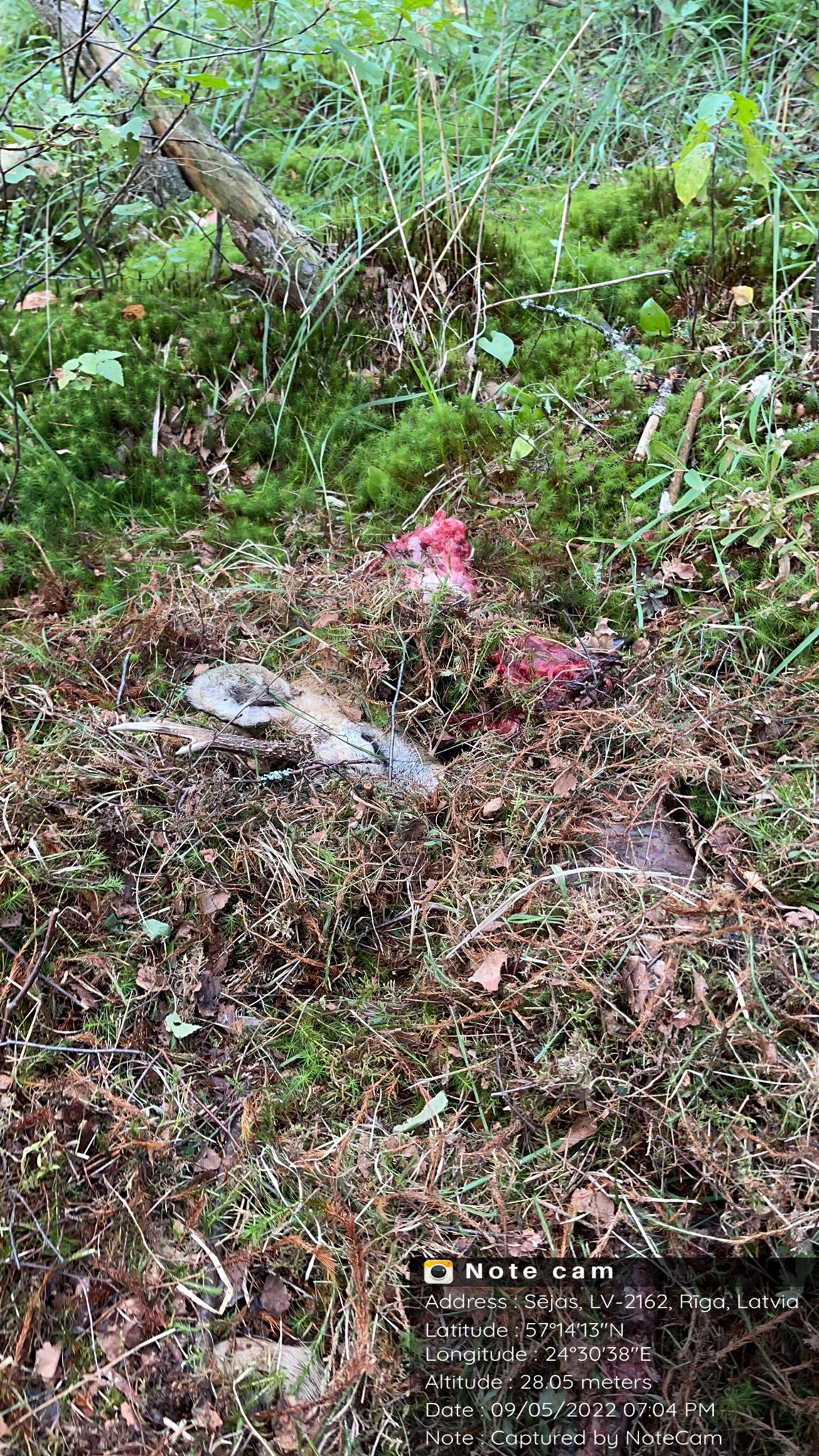 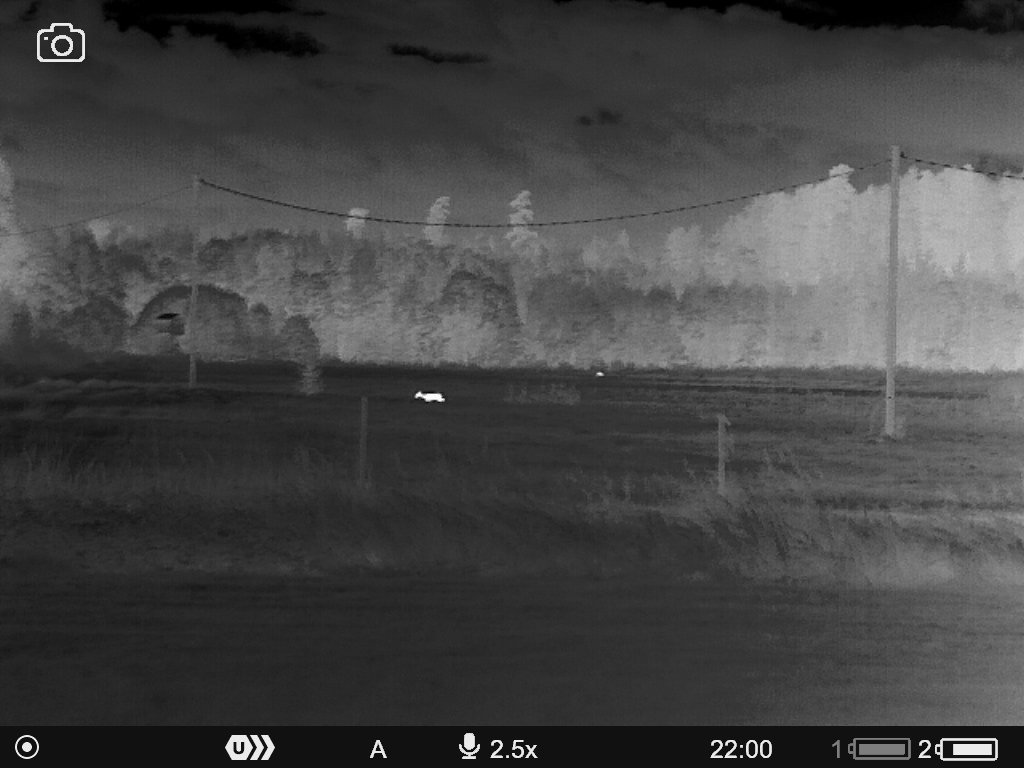 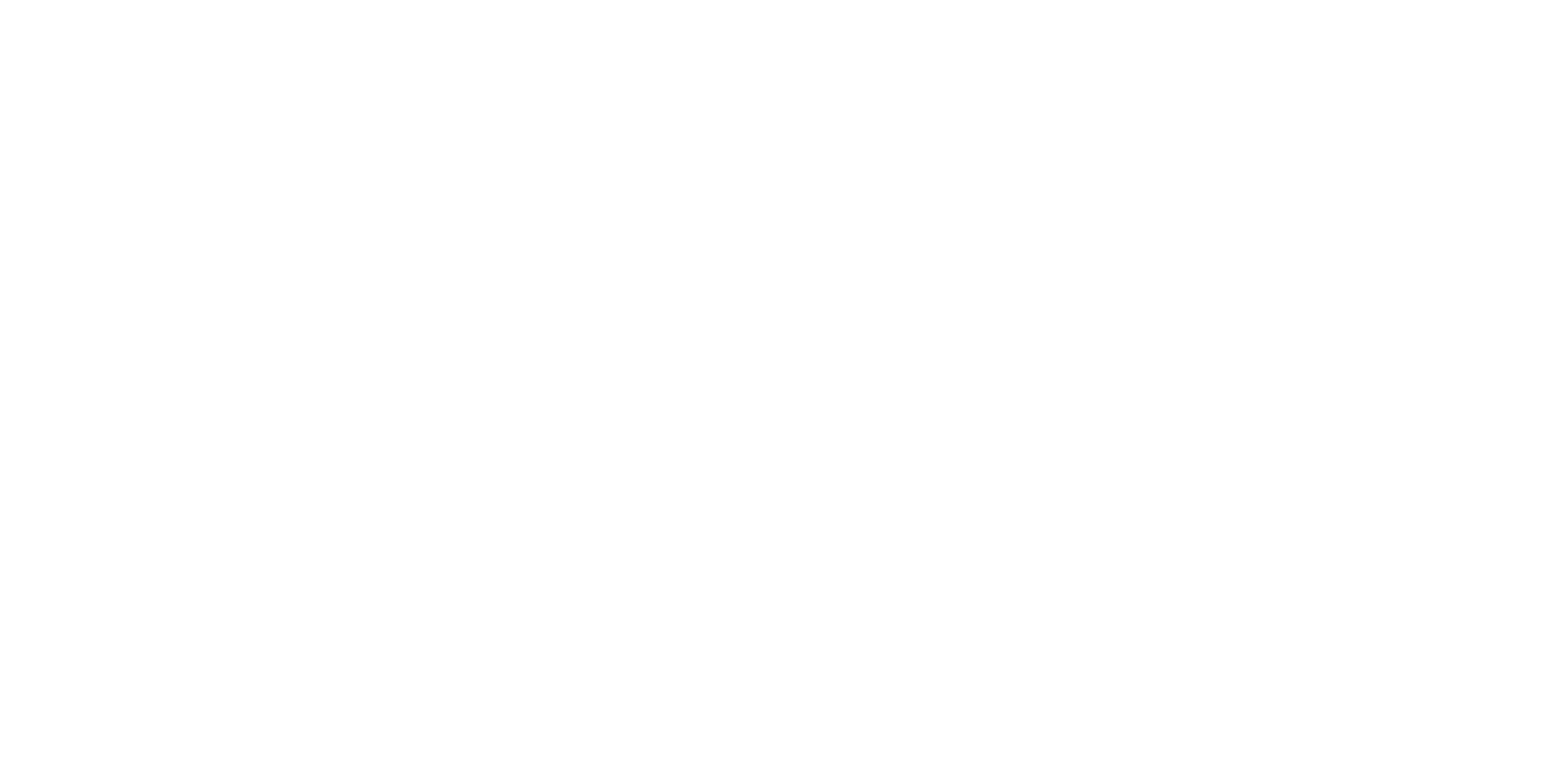 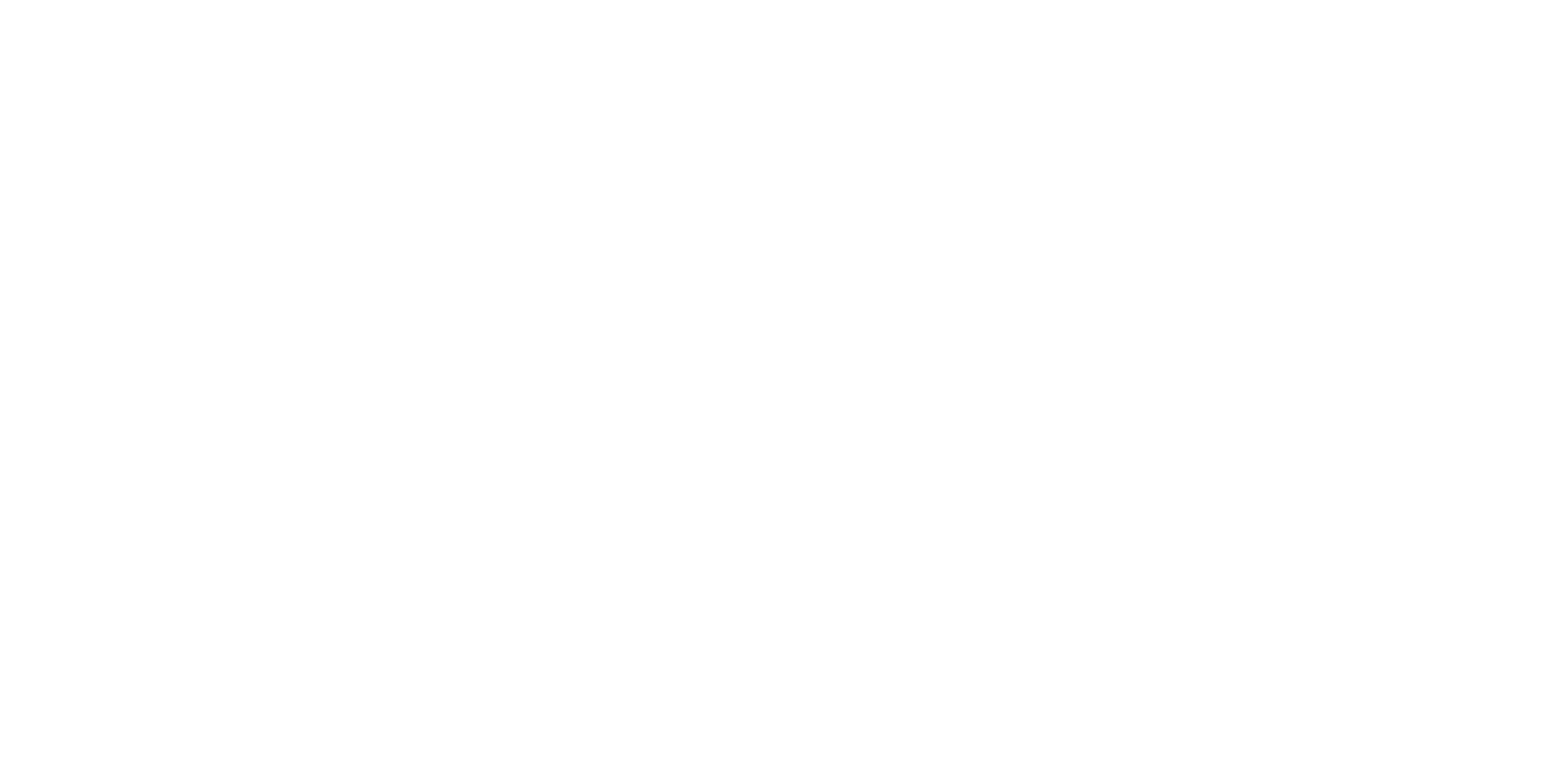 z
Hunter say: there are fewer roe deer
What happens next?
No information about lynx come frotm the hunters
There is no fund to treat the wounded animals 
Hunters do not have respect or any liking for the animal, it is a nuisance
Nature Protection service could issue individual licences, but they are not doing that
The public still have not seen the lynx while walking the dog
Thank you for your attention
Conservation: Lynx hunting must be regulated to ensure the long-term conservation of lynx populations. Sustainable hunting practices, where quotas and regulations are set based on scientific assessments of lynx populations, can help maintain healthy lynx populations.
Ultimately, the question of whether lynx hunting is acceptable or not depends on various factors, including the specific circumstances in each region and the perspectives of different stakeholders. It's important for decisions about hunting to be made based on scientific research and in consideration of conservation goals and ethical considerations.